CLEO2014: STh1N.2
Spectrally Interleaved, Comb-Mode-Resolved, Dual-Terahertz-Comb Spectroscopy
Y.-D. Hsieh4,7), Y. Iyonaga1), Y. Sakaguchi1), 
S. Yokoyama2), H. Inaba3,4), K. Minoshima4,5), F. Hindle6), 
T. Araki1), and T. Yasui4,7)
1)Osaka University, Toyonaka, Japan.
2)Micro Optics Co., Ltd, Kyoto, Japan.
3)National Institute of Advanced Industrial Science and Technology, Tsukuba, Japan.
4)ERATO MINOSHIMA Intelligent Optical Synthesizer Project, JST, Chofu, Japan.
5)The University of Electro-Communications, Chofu, Japan.
6)Université du Littoral Côte d'Opale, Dunkerque, France.
7)The University of Tokushima, Tokushima, Japan.
1
Air pollution by VOCs
Volatile organic compounds (VOCs)
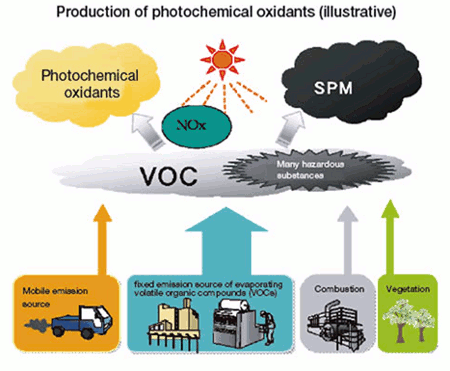 VOC is the general term of organic compounds that become gaseous in the atmosphere
(O3)
Photochemical reaction
Primary air pollutants
Ozone (O3)
Small particulate matter (SPM)
Human-made
Natural origin
From: Environment of Tokyo
The instrumental analysis of VOC gases is important to pollution control !!
2
Conventional techniques
Infrared spectroscopy
Gas chromatography
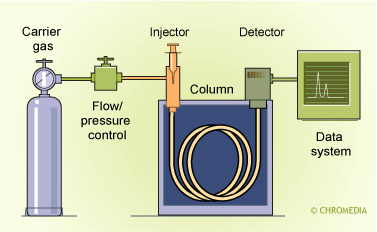 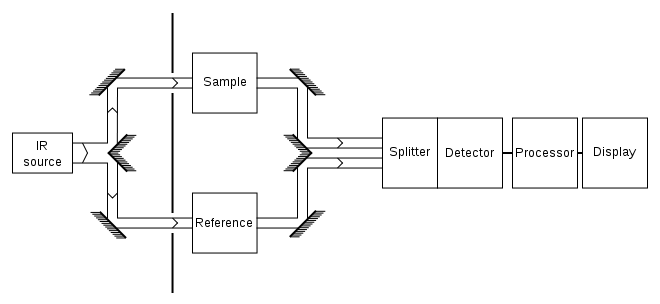 Need to remove small particles
Form: http://www.chromedia.org/
From: en.wikipedia.org
Advantages: Excellent resolution, Sensitivity  
Disadvantages: Need skilled instrumental analyst,  
                        Long measurement time
Advantages: High speed, Broadband spectrum
Disadvantages: Scattering by aerosol, Low sensitivity
With conventional techniques, it was difficult to analyze VOC gases directly without preparing samples in advance
3
THz gas spectroscopy
(1) Rotational transition of polar molecules
Rich spectral fingerprints, high discrimination, high sensitivity
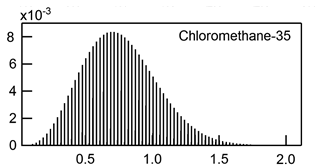 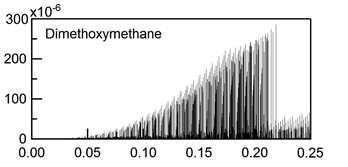 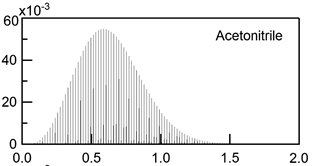 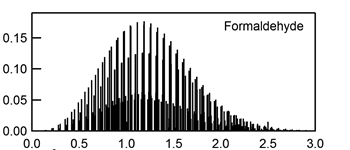 Intergraded absorption 
intensity (mm2MHz)
Frequency (THz)
From: NASA database
THz spectral fingerprints of VOC gases
(2) Reduced scattering in small particles
lTHz >> particle diameter
Possible to analyze gas molecules mixed with aerosols, fog, cloud, smoke, soot, etc.
THz spectroscopy has high potential for analysis of VOC gas.
However, high accuracy, high resolution, and broadband spectrum are required for correct discrimination!!
4
Optical comb & THz comb
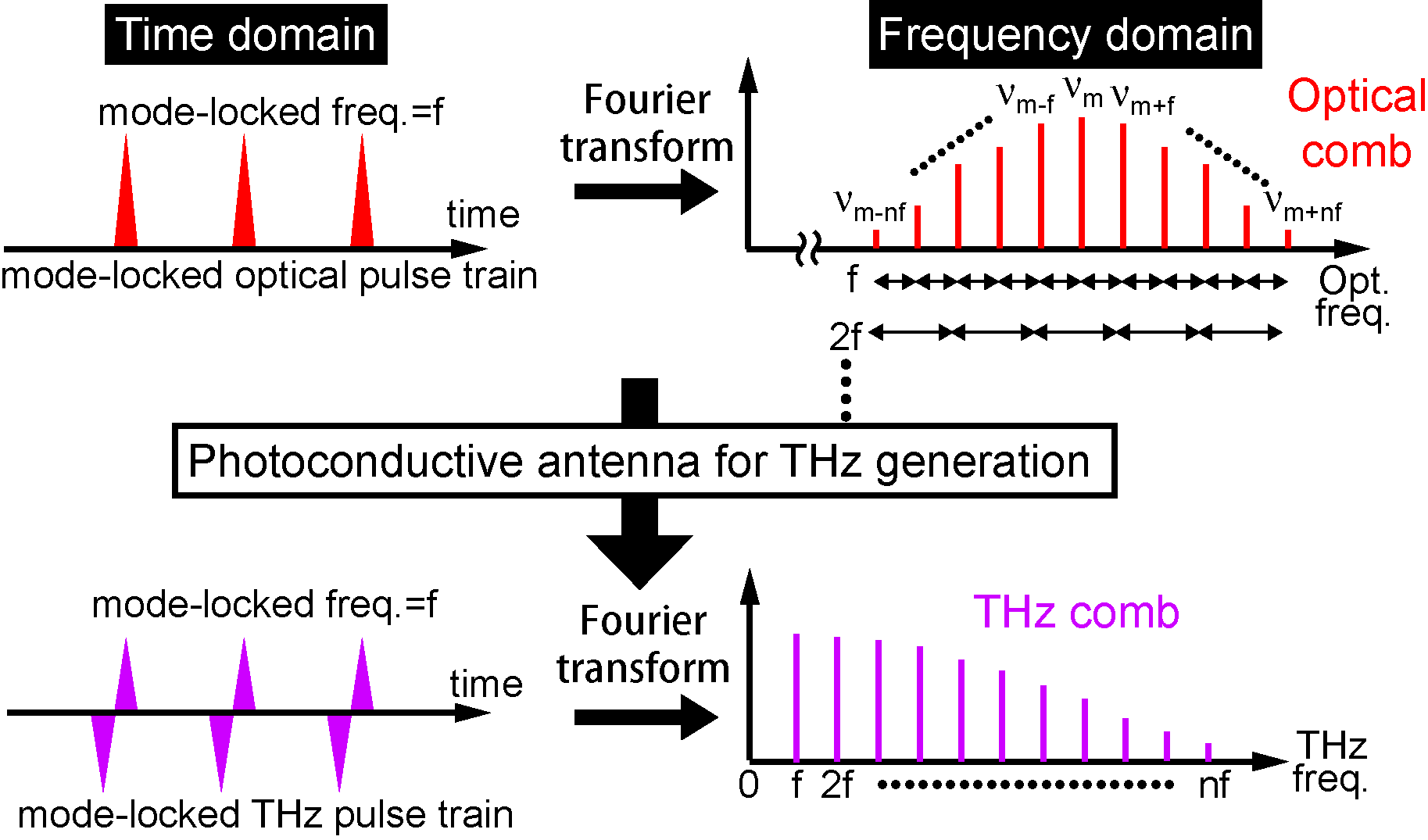 Optical
rectification
Precise frequency ruler in THz region!
Simple, broadband selectivity, high spectral purity, 
and absolute frequency calibration
5
Ref) T. Yasui, et al, IEEE J. Quantum. Electron., 17, 191 (2011).
Dual THz comb spectroscopy
Time domain
Frequency domain
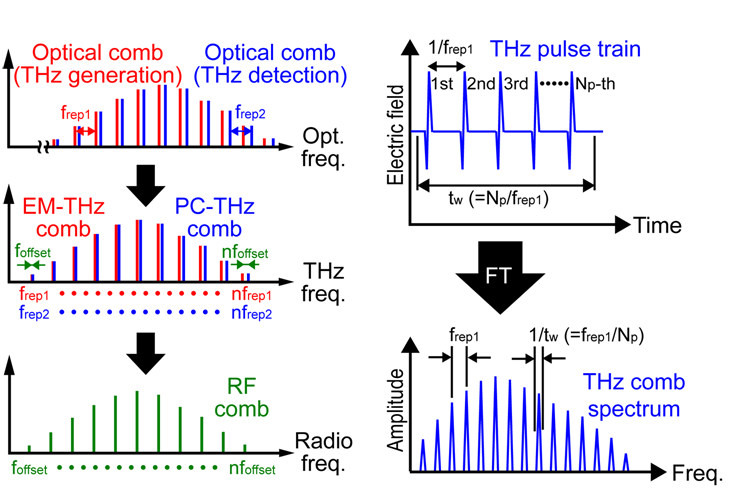 6
Ref) T. Yasui, et al, Appl. Phys. Lett., 88, 241104 (2006).
Ref) Y. -D. Hsieh, et al, Sci. Rep., 4, 3816 (2014)
Previous study
Time window (= Tw)
Temporal 
waveform
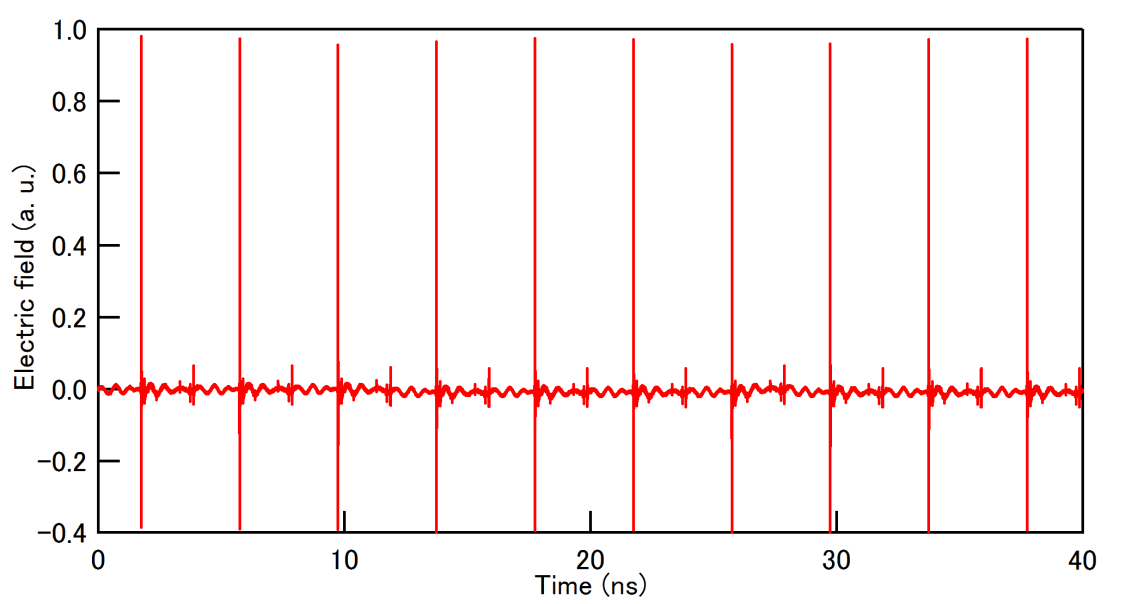 1/frep
F. T.
Spectral sampling interval is limited by comb spacing rather than comb linewidth
Amplitude spectrum
Ref) Y. -D. Hsieh, et al, IEEE Trans. Terahertz Sci. Tech. 3 , 322 (2013).
frep.
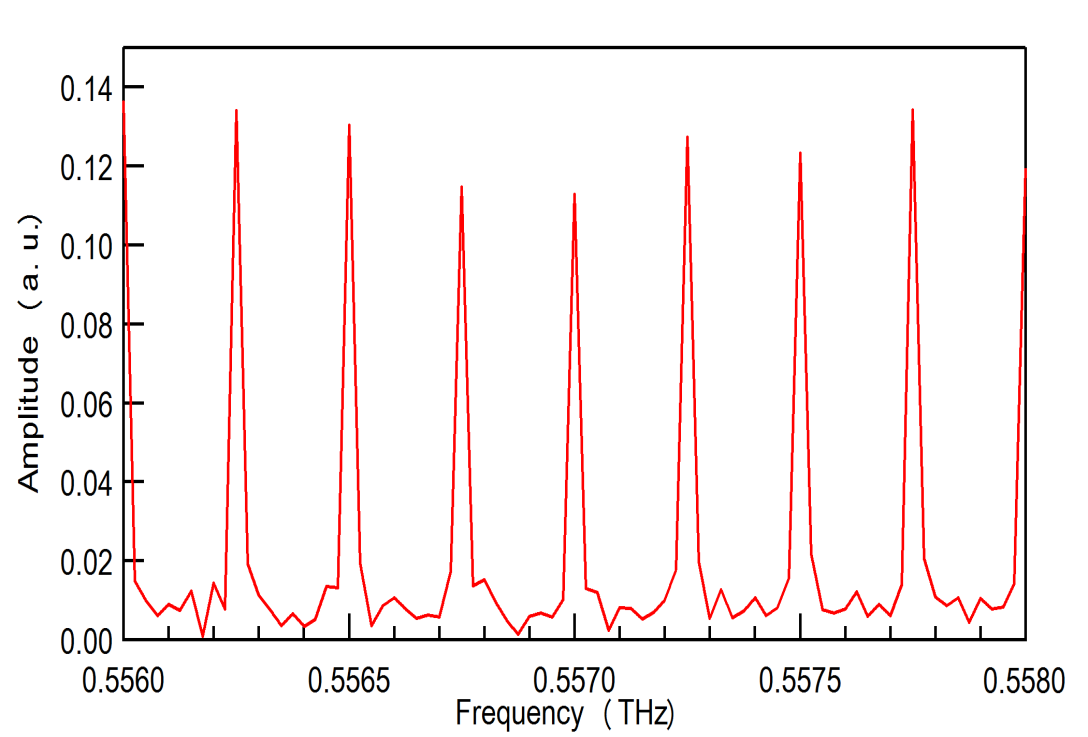 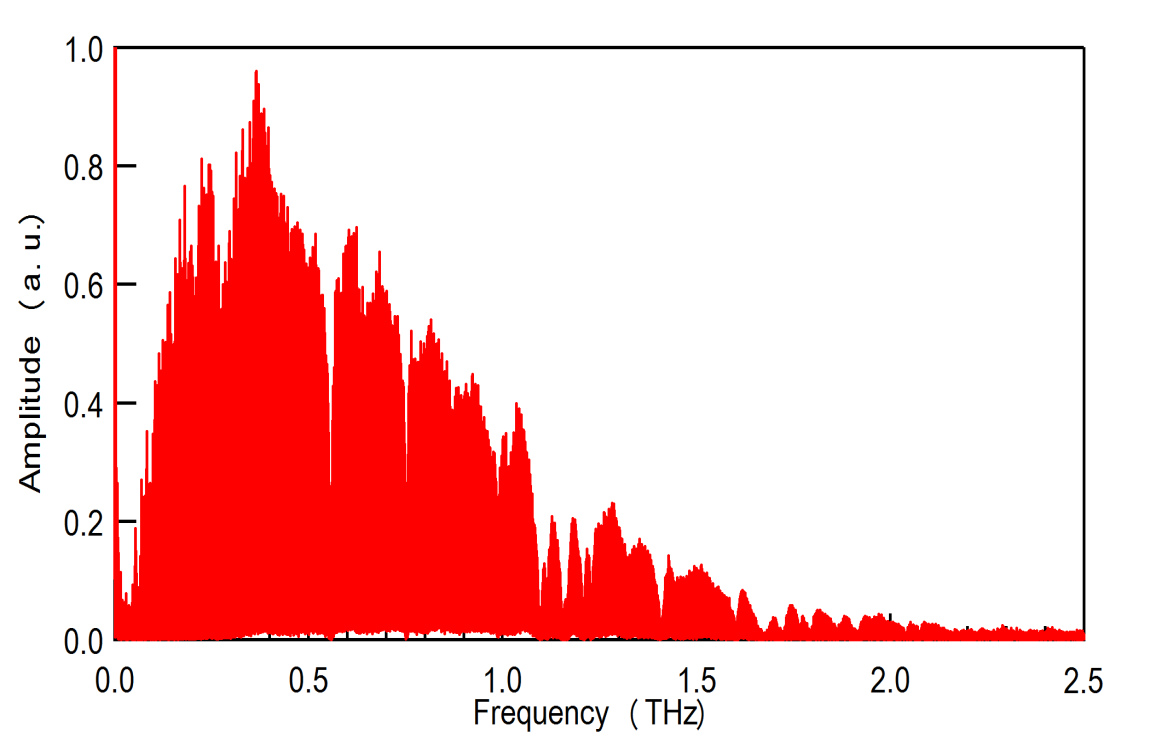 1/Tw
Water vapor abs.
Expanded 
around 0.5THz
7
Spectrally interleaved THz comb
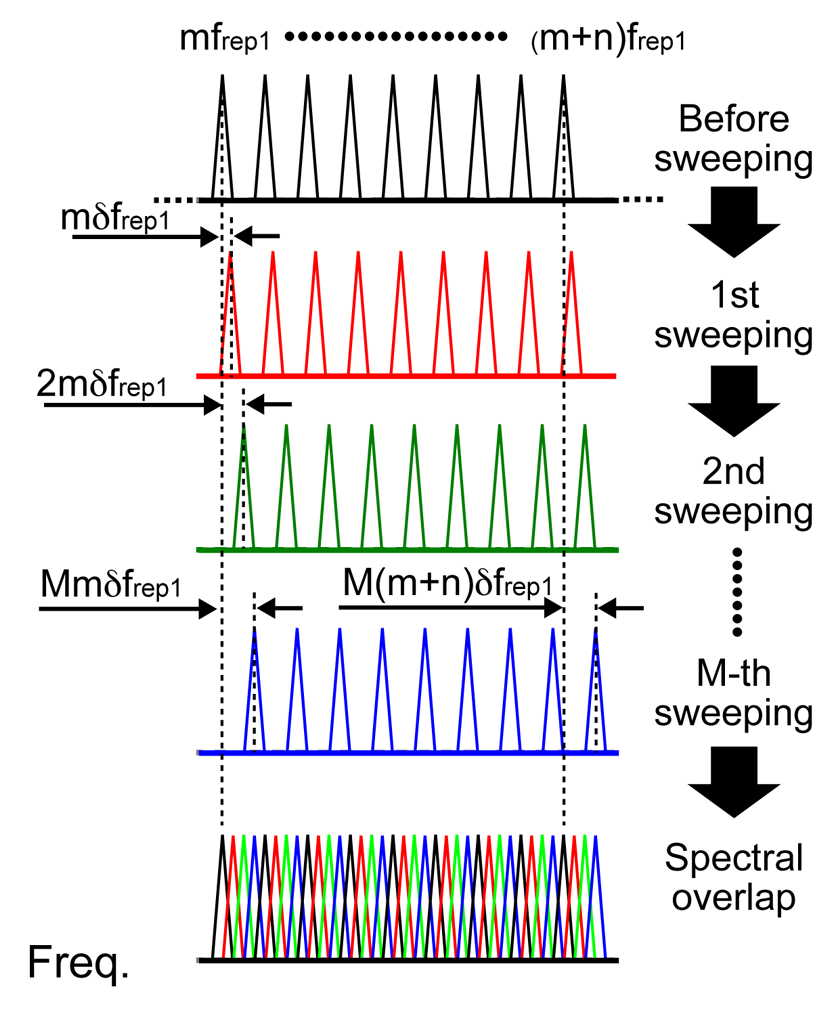 f1, f2 : tune
 : constant
• Sweeping at intervals of 
   linewidth of comb mode
• Overlapping of all spectra
Gap between comb mode
can be interpolated!
Equivalent to tunable 
CW-THz radiation
8
Ref) Y. -D. Hsieh, et al, Sci. Rep., 4, 3816 (2014)
Experimental setup
lc= 1550 nm, Dt =50 fs, Pmean= 500mW
f1=250,000,049Hz , f2= 250,000,099Hz , f= f2-f1= 50Hz,
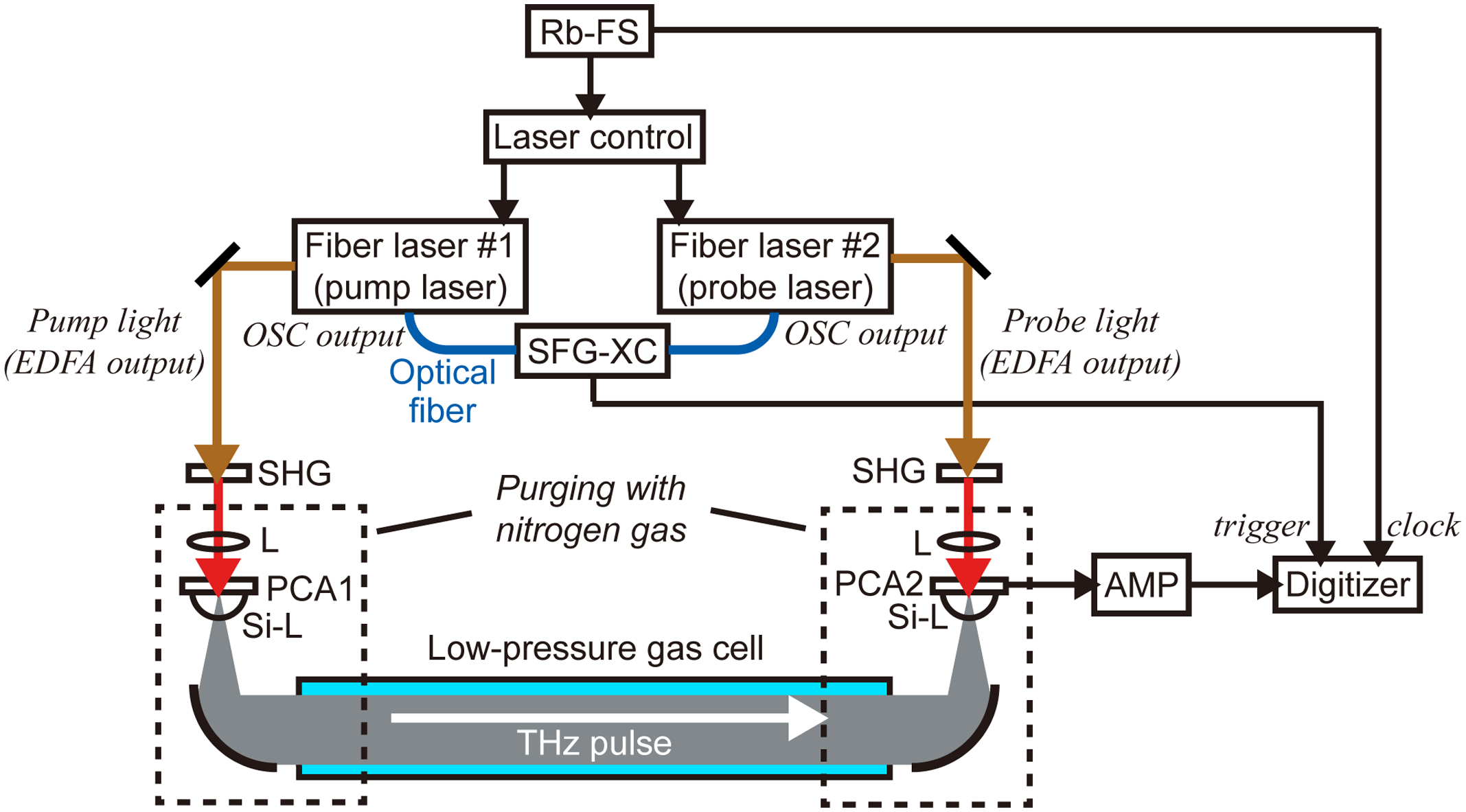 Rb-FS:
   Accuracy=5×10-11 
   Instability=2×10-11 at 1s
Bandwidth: 1MHz
Gain: 4×106 V/A
9
Spectroscopy of low-pressure water vapor
Rotational transition 110   101 : 0.5569360THz@NASA database
(Pressure broadening linewidth = 23 MHz @H2O:10Pa&N2:320Pa)
Absorption line of water vapor
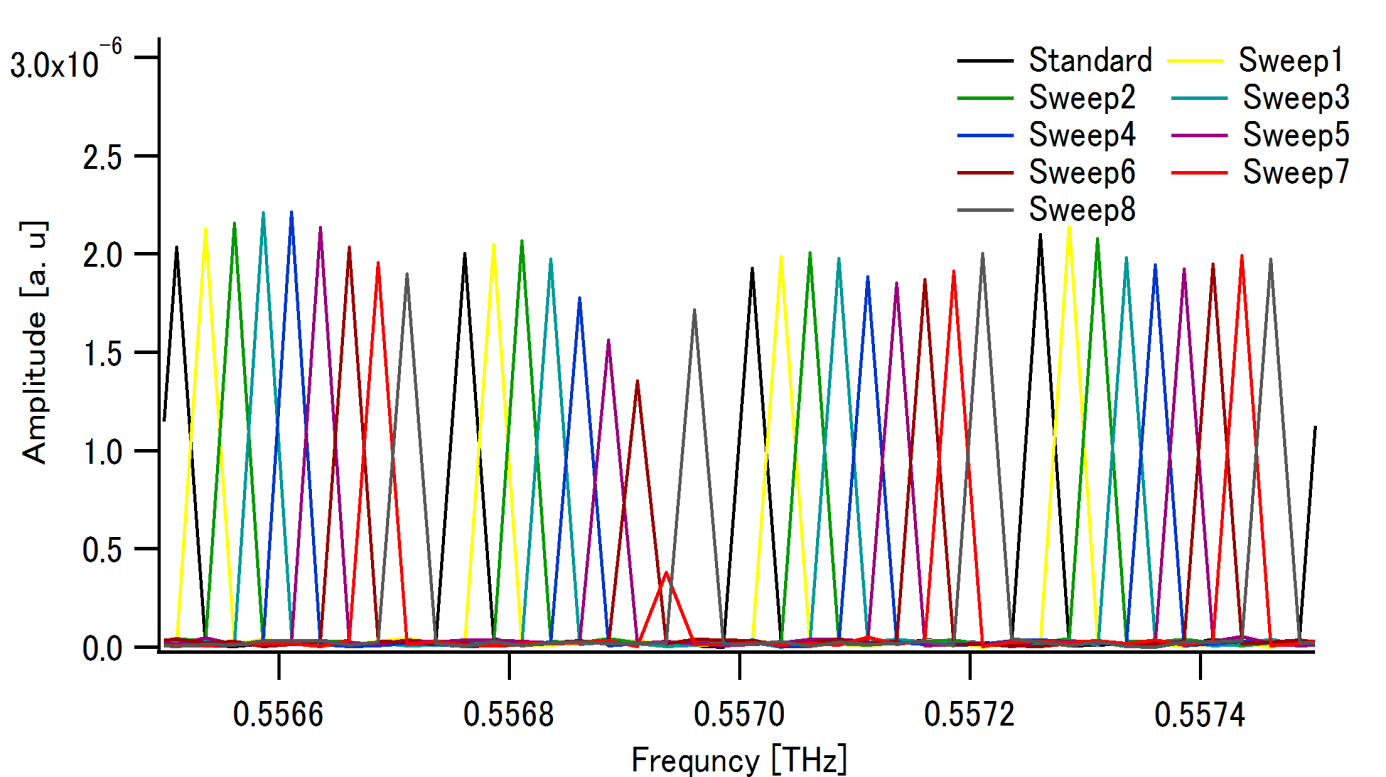 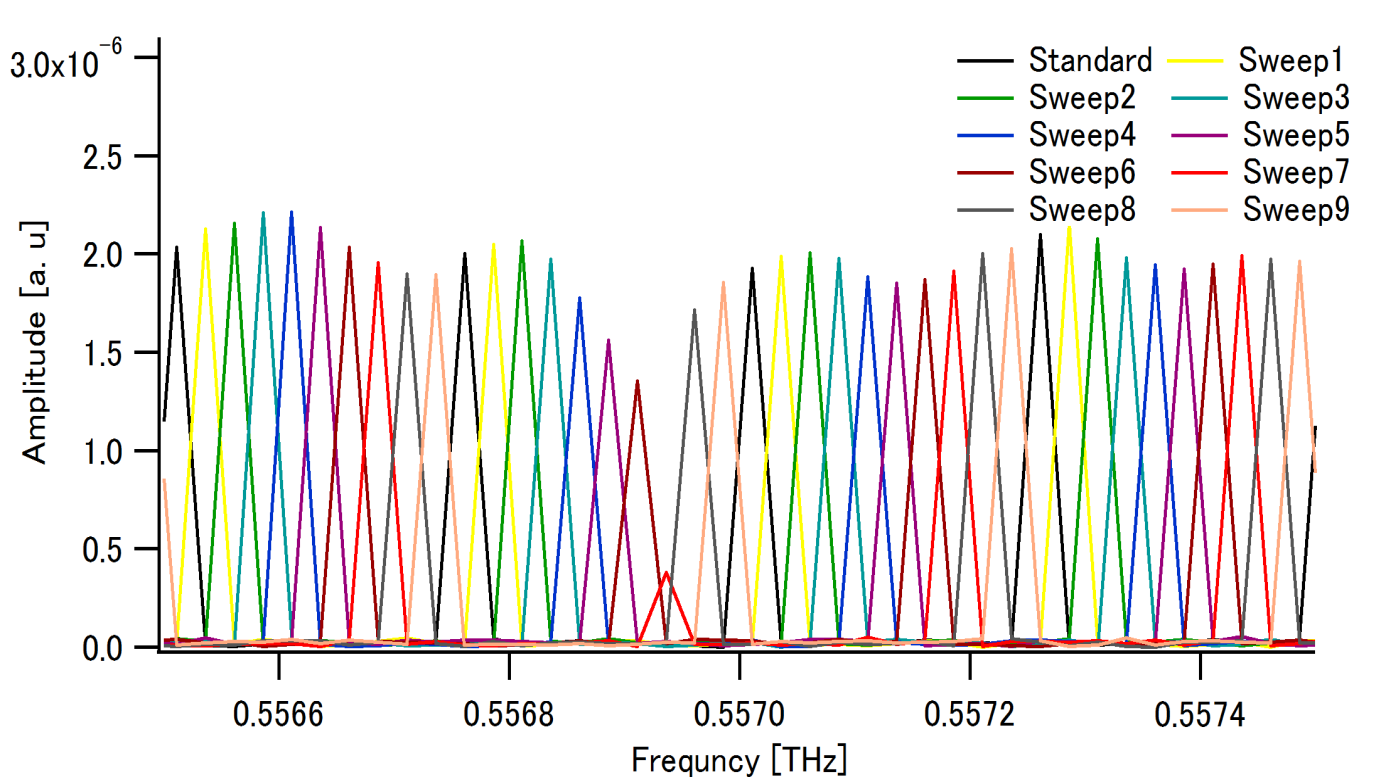 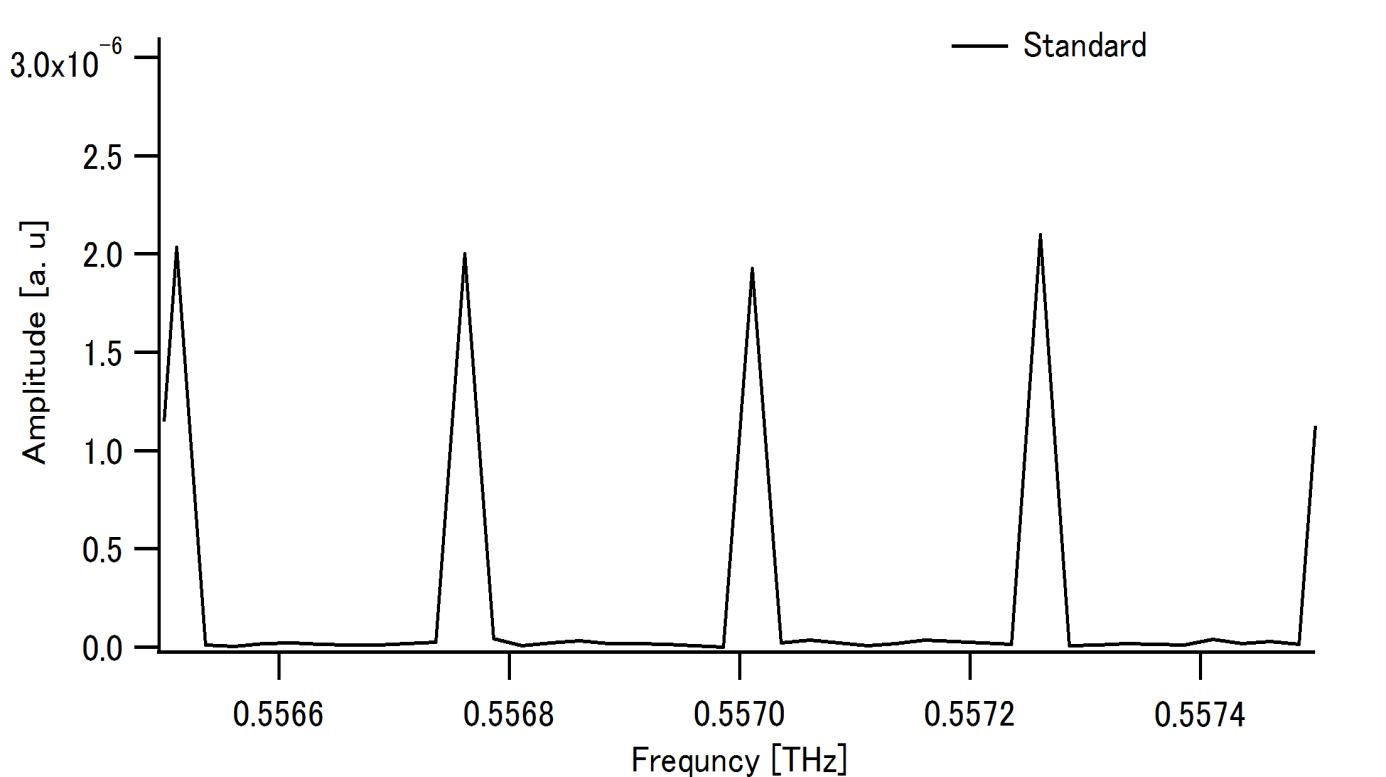 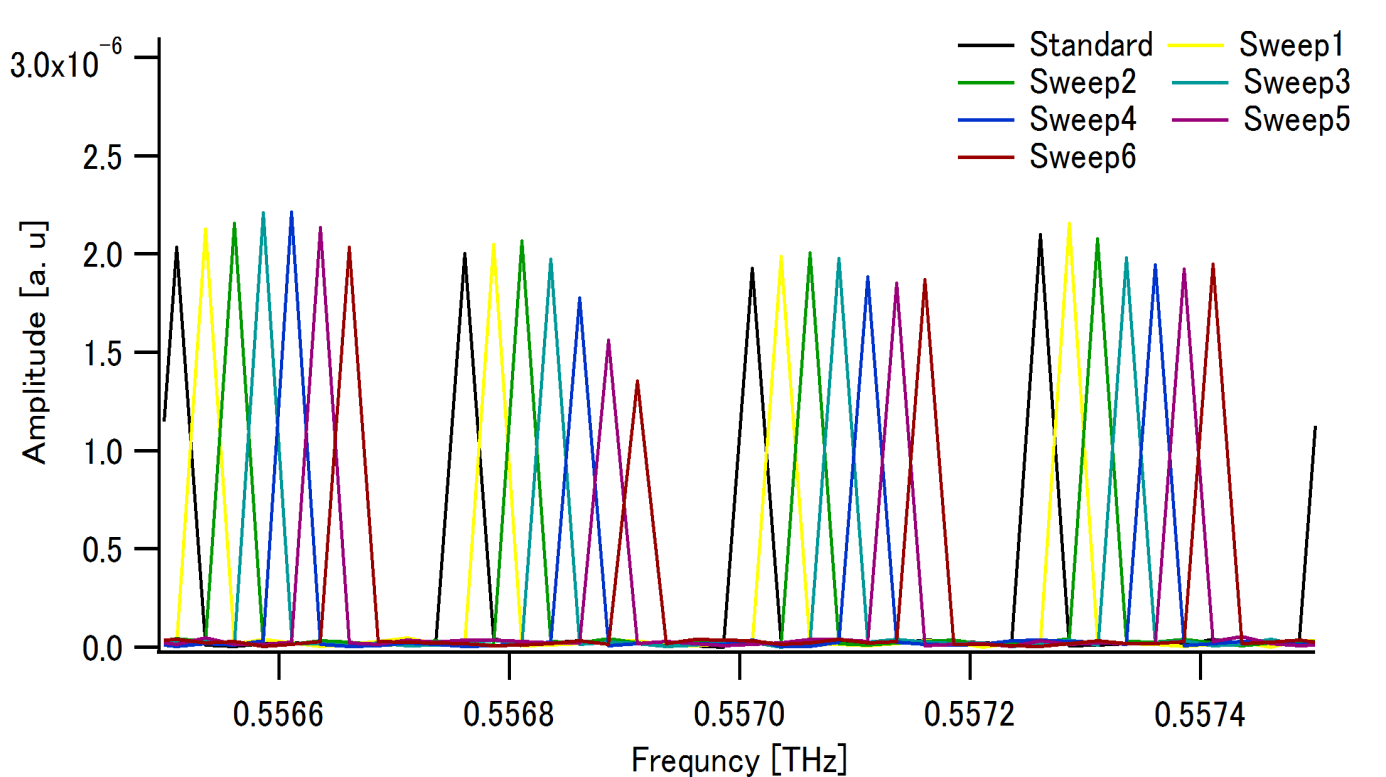 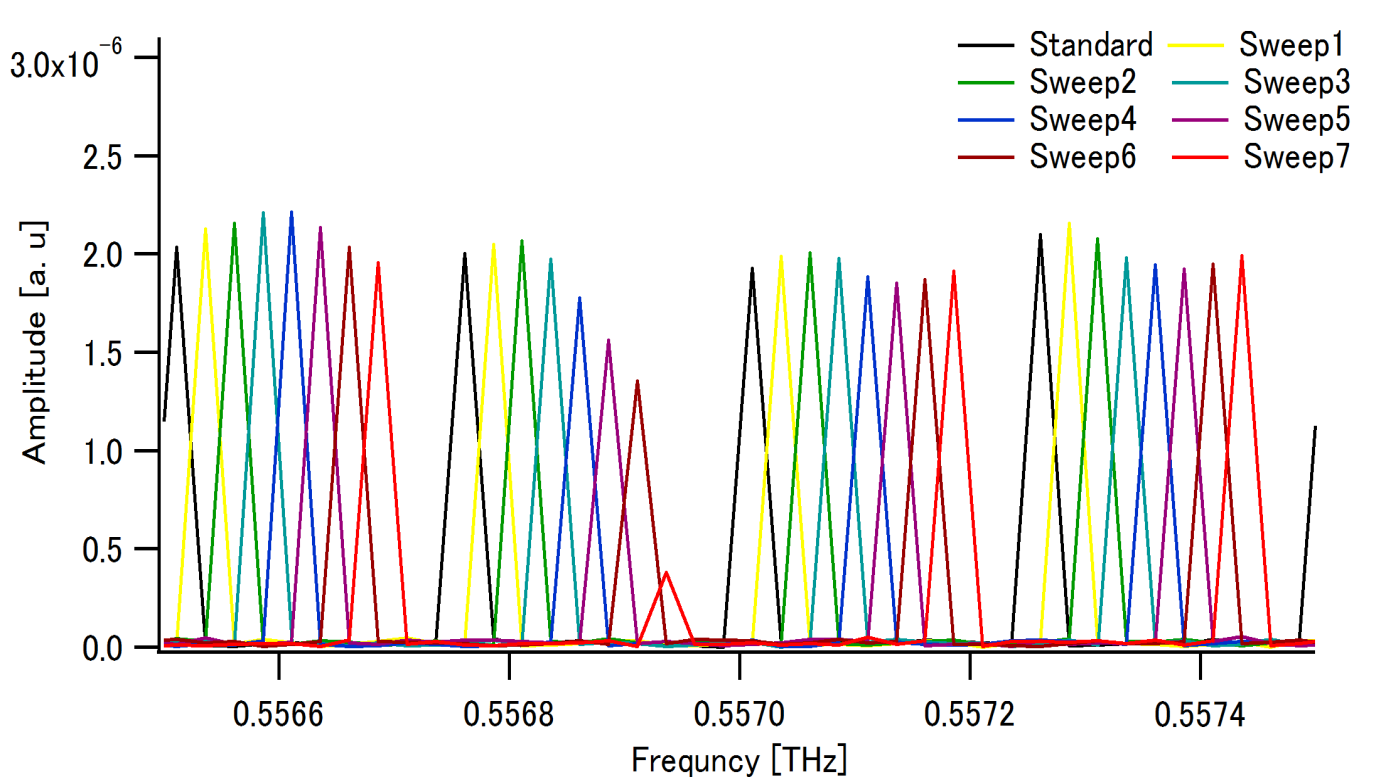 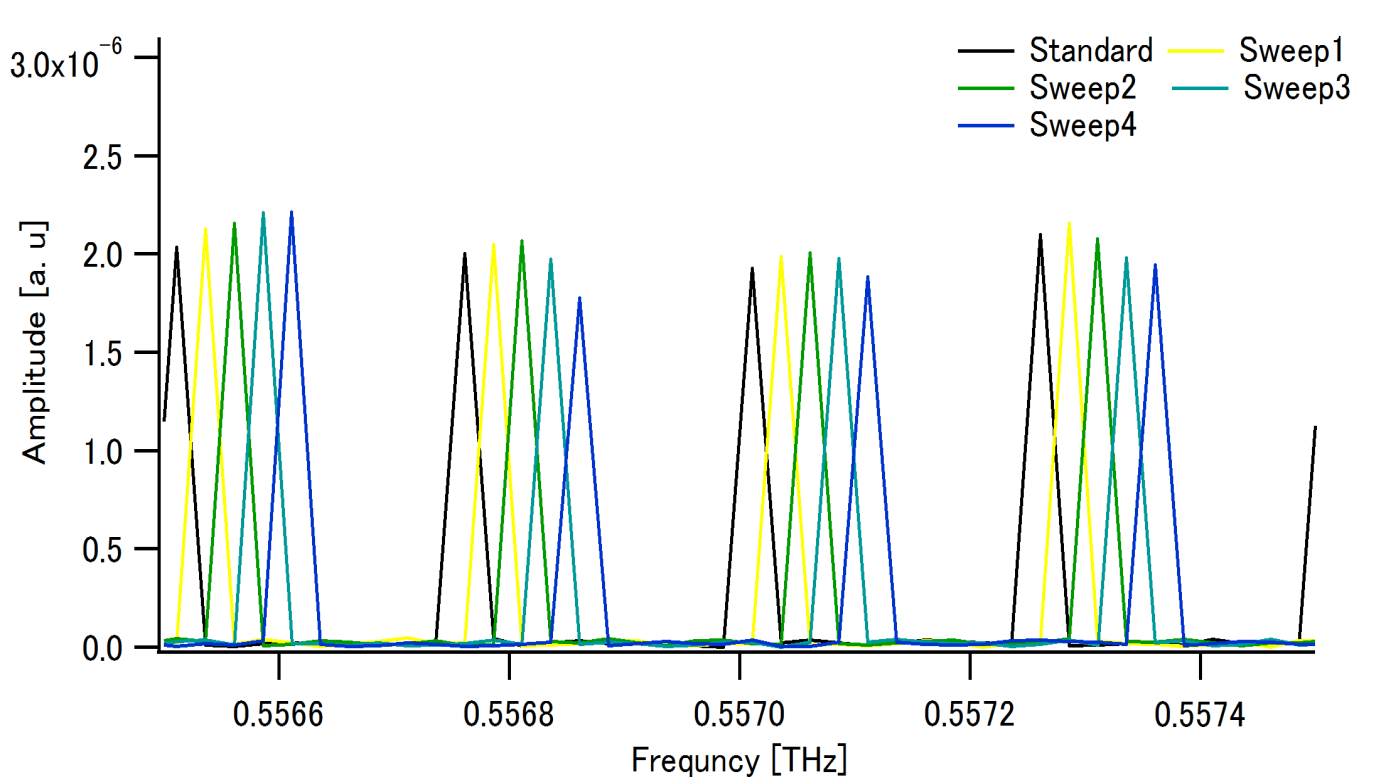 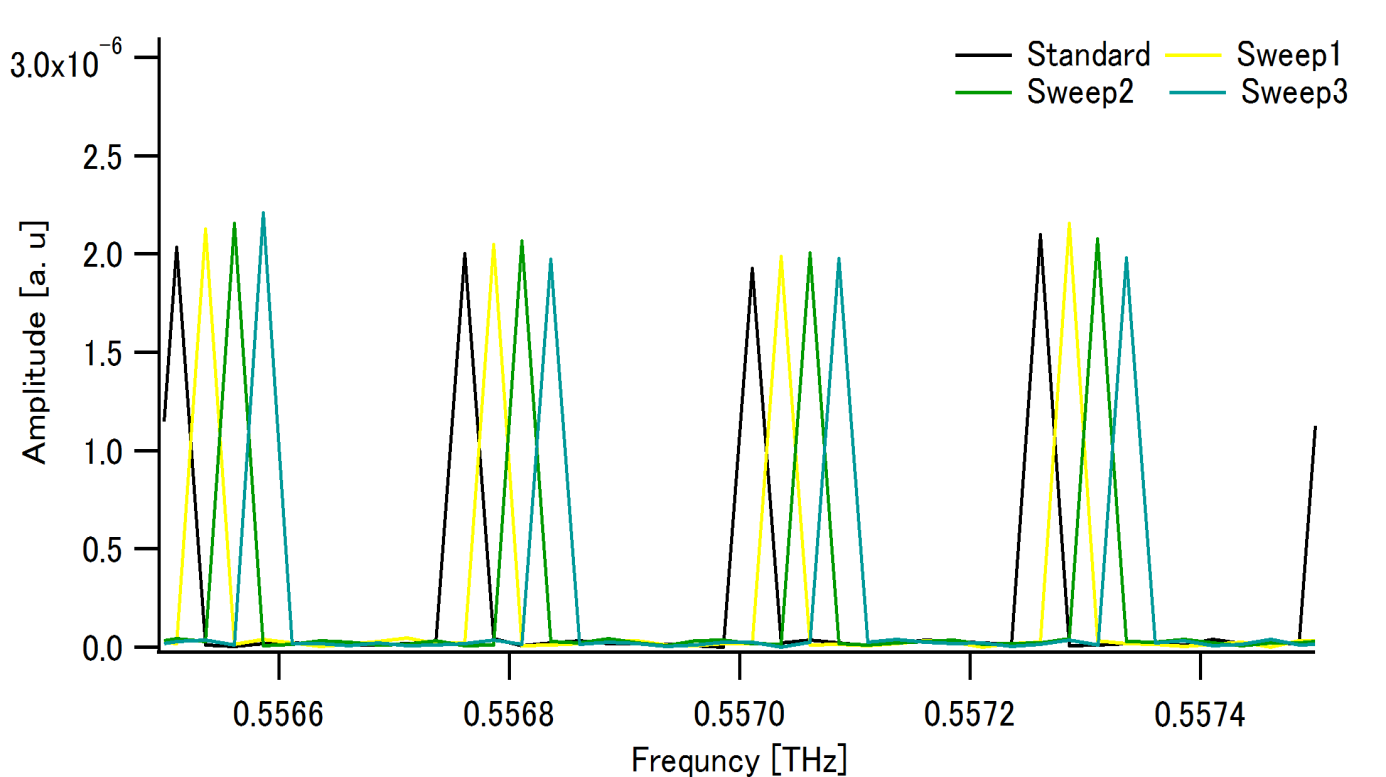 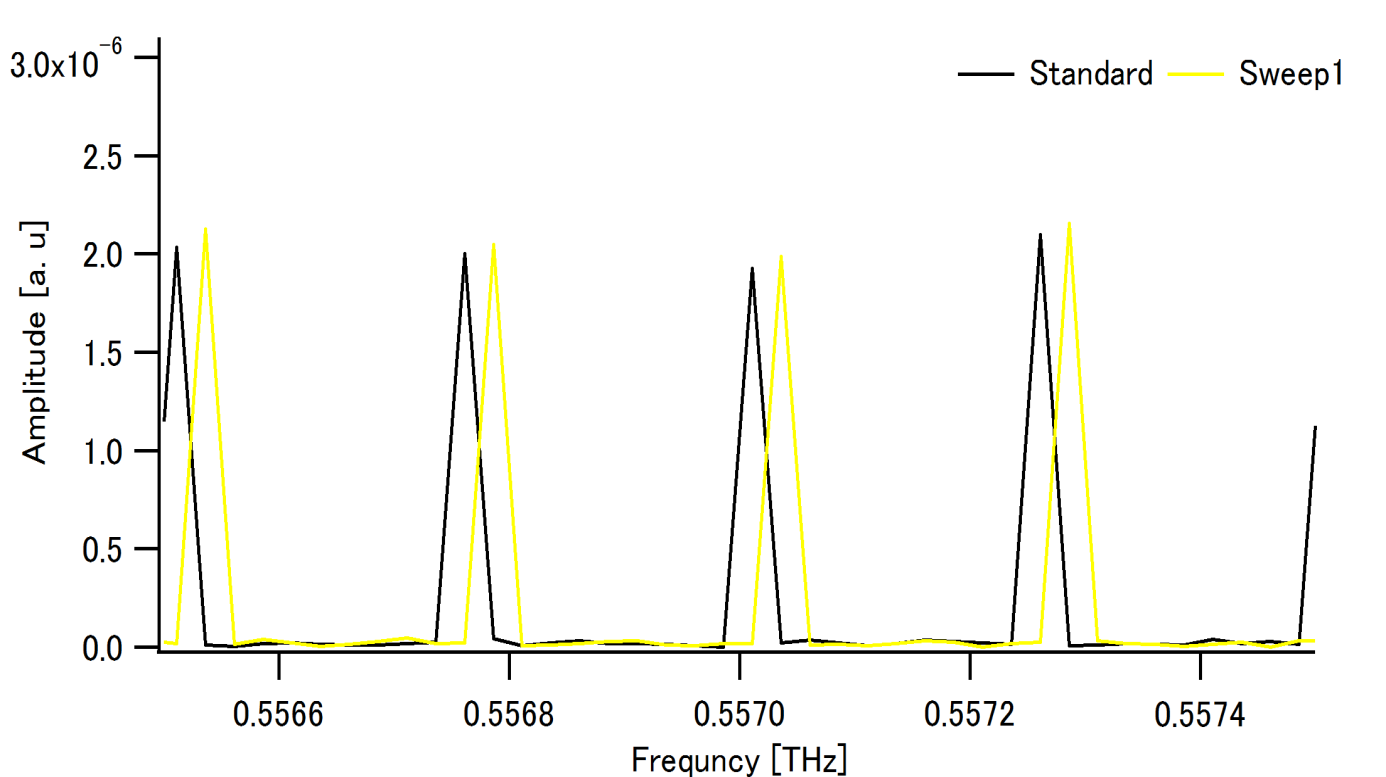 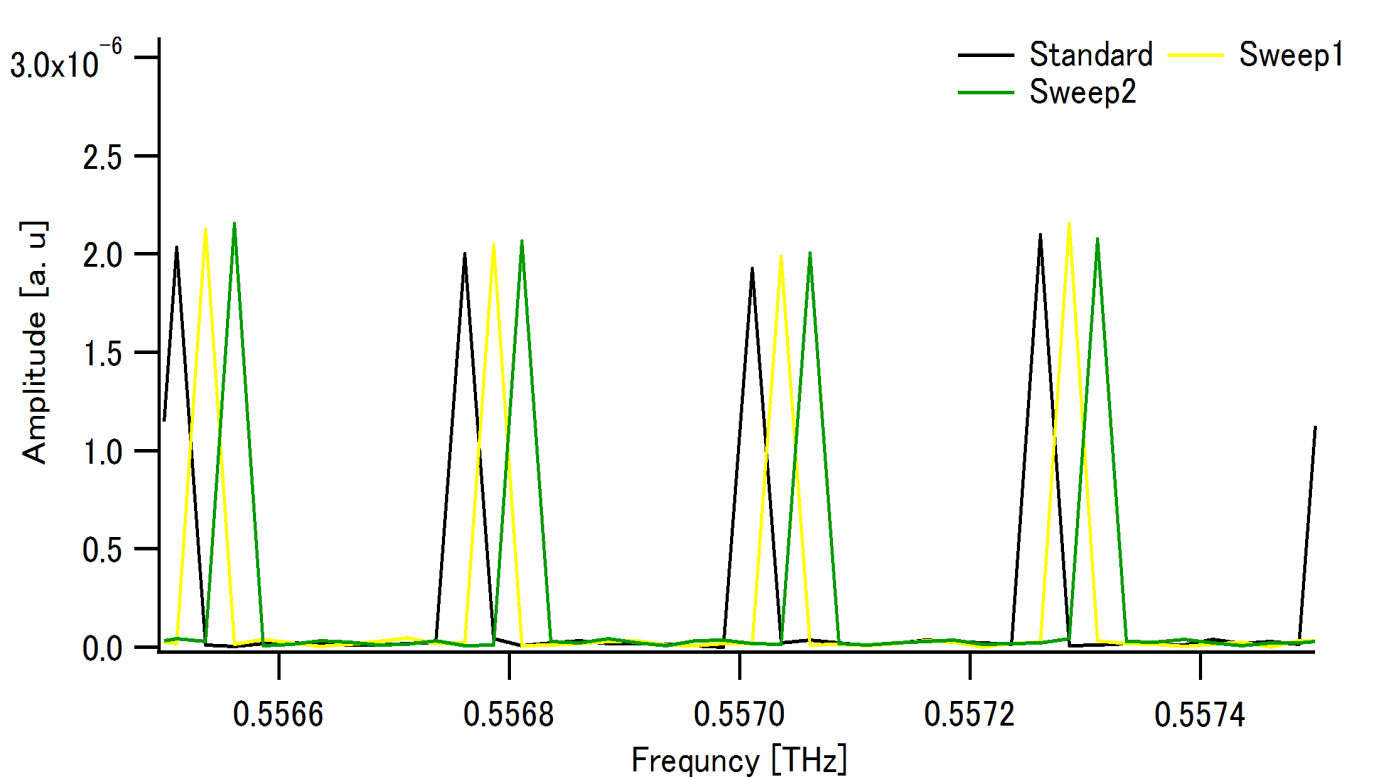 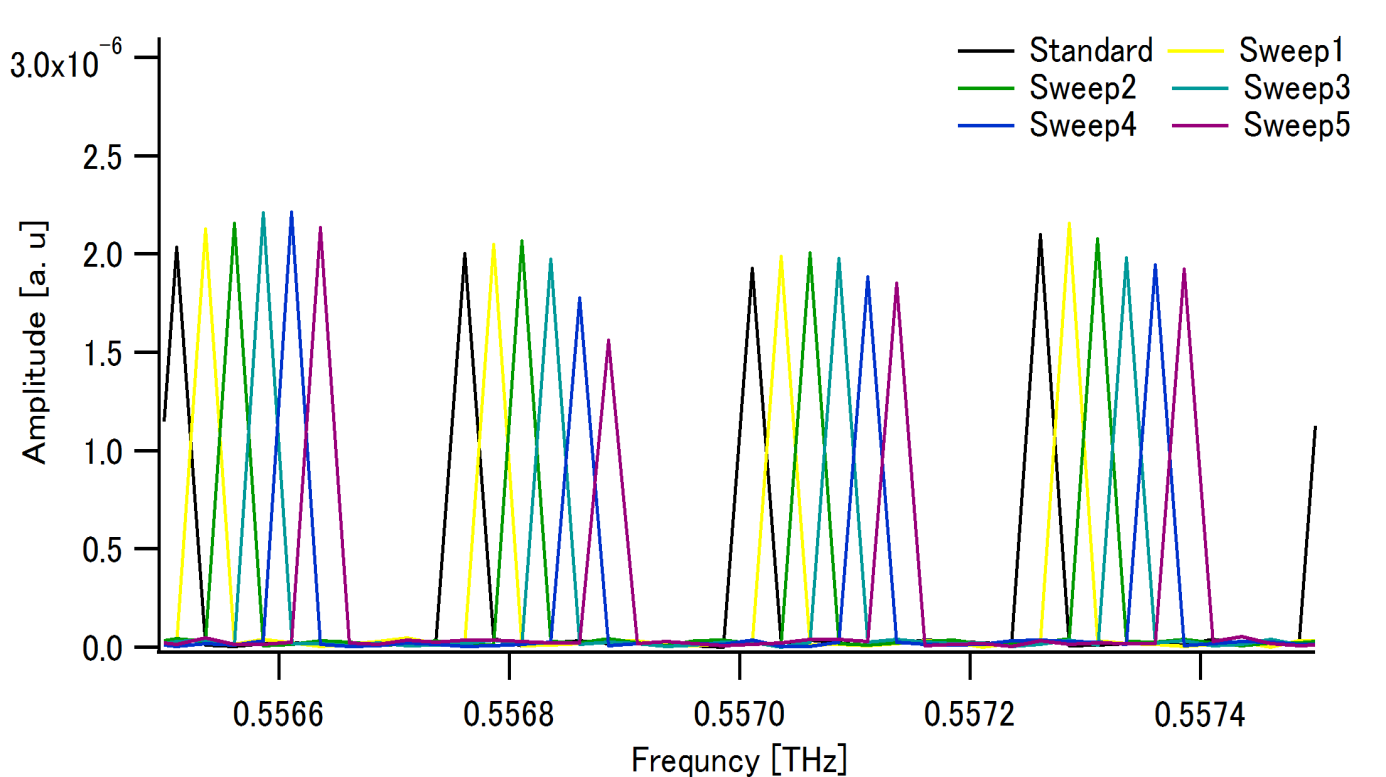 25MHz
250MHz
10
Absorbance spectrum of acetonitrile gas
Acetonitrile (CH3CN) : 
   Symmetric top molecule, rotational constant B = 9.2 GHz
   Manifold of rotational transitions regularly spaced by 2B
Total pressure: 40Pa
Linewidth of comb mode: 25MHz
10 times sweep
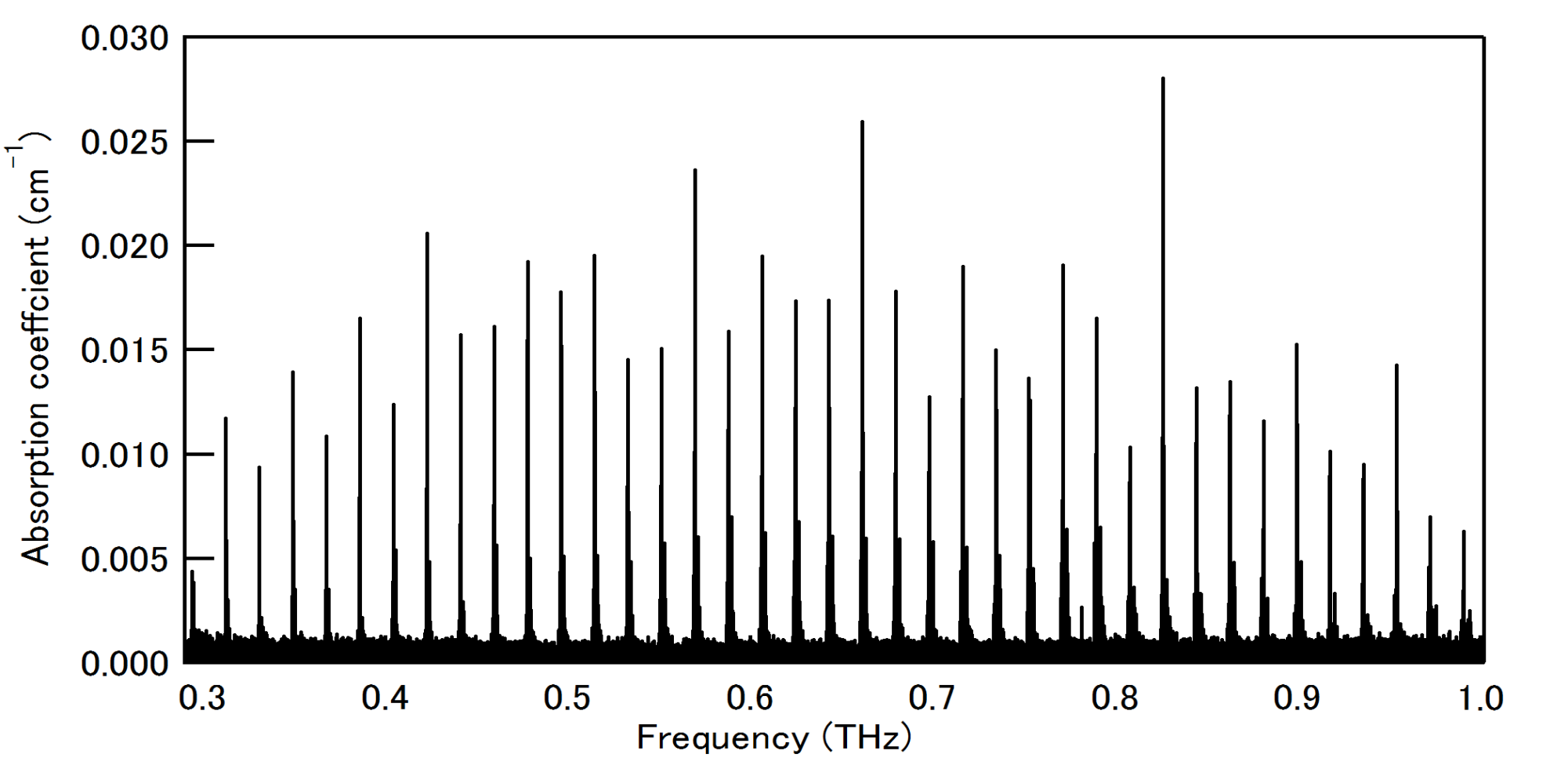 18.4GHz
11
Absorbance spectrum of acetonitrile gas
Expanded around 640GHz
Multi-peak fitting by Lorentzian function (red line)
1
0
12MHz
8
9
10
7
5
6
4
3
2
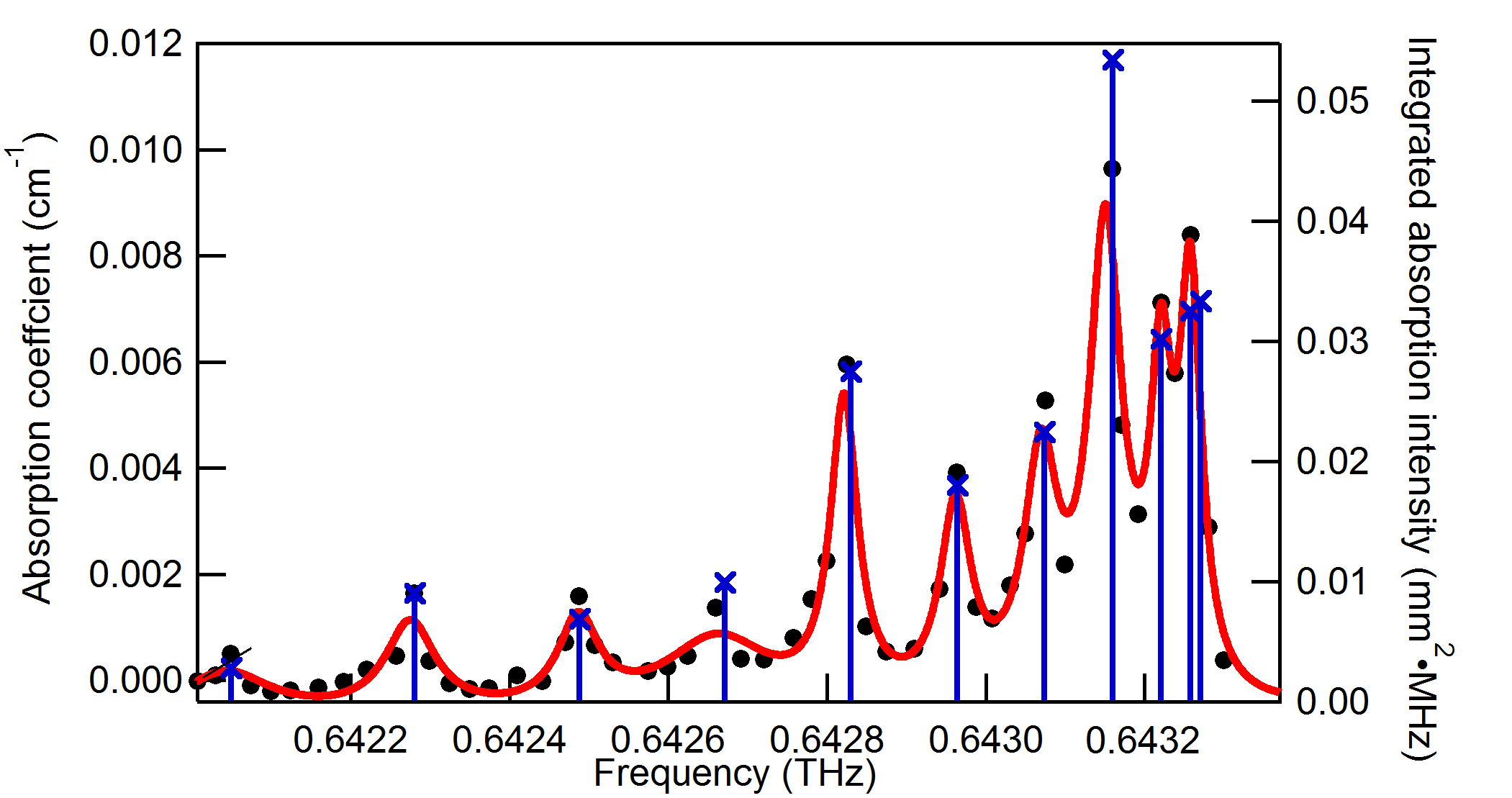 J=35-34
The linewidth and incremental step of the  comb modes should be further reduced
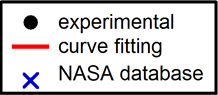 12
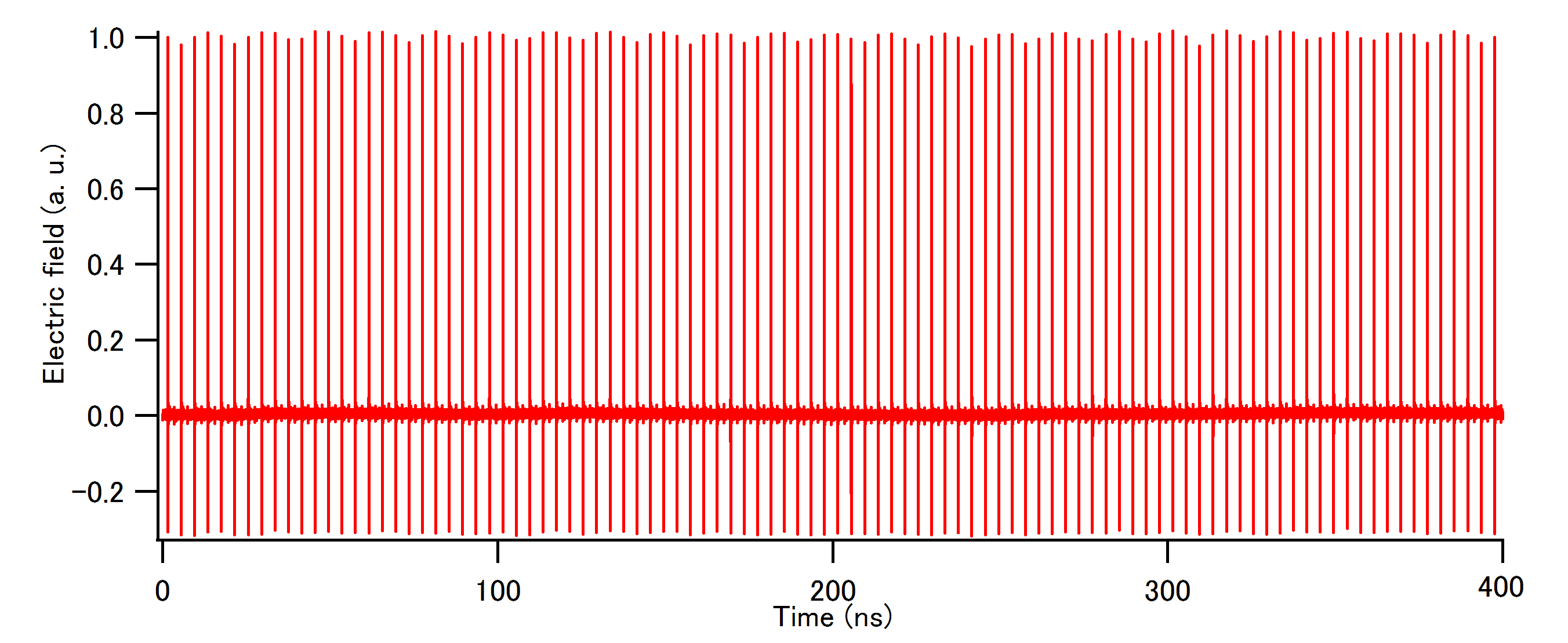 Mechanical time-delay scanning by 60 meter
Linewidth of comb mode: 2.5MHz
15 times sweep
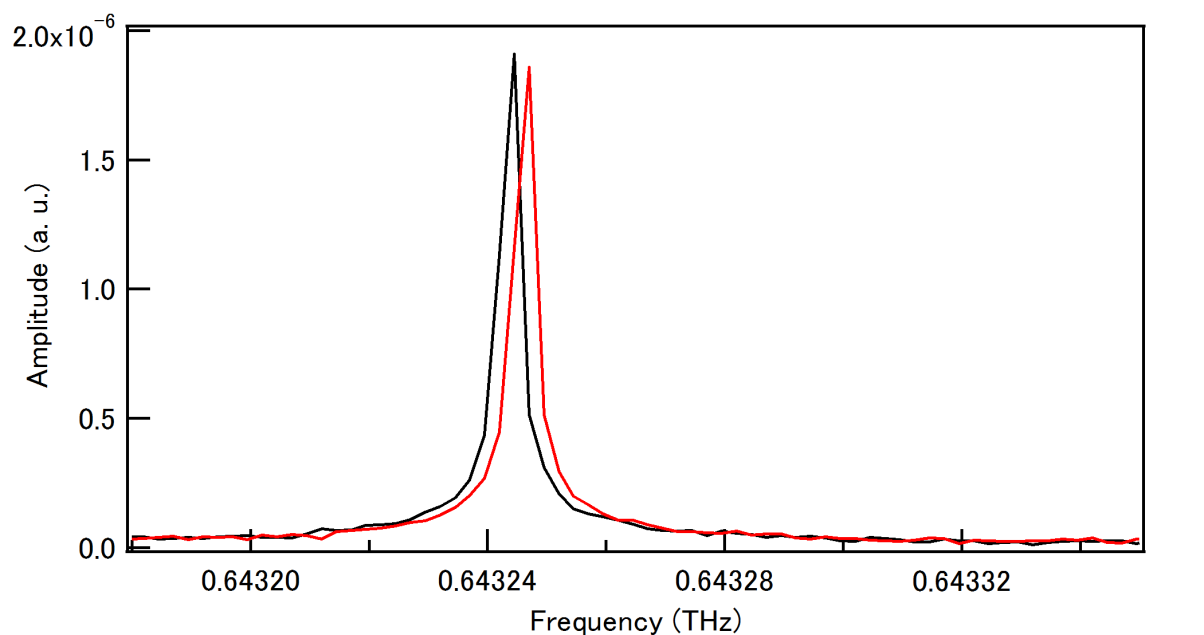 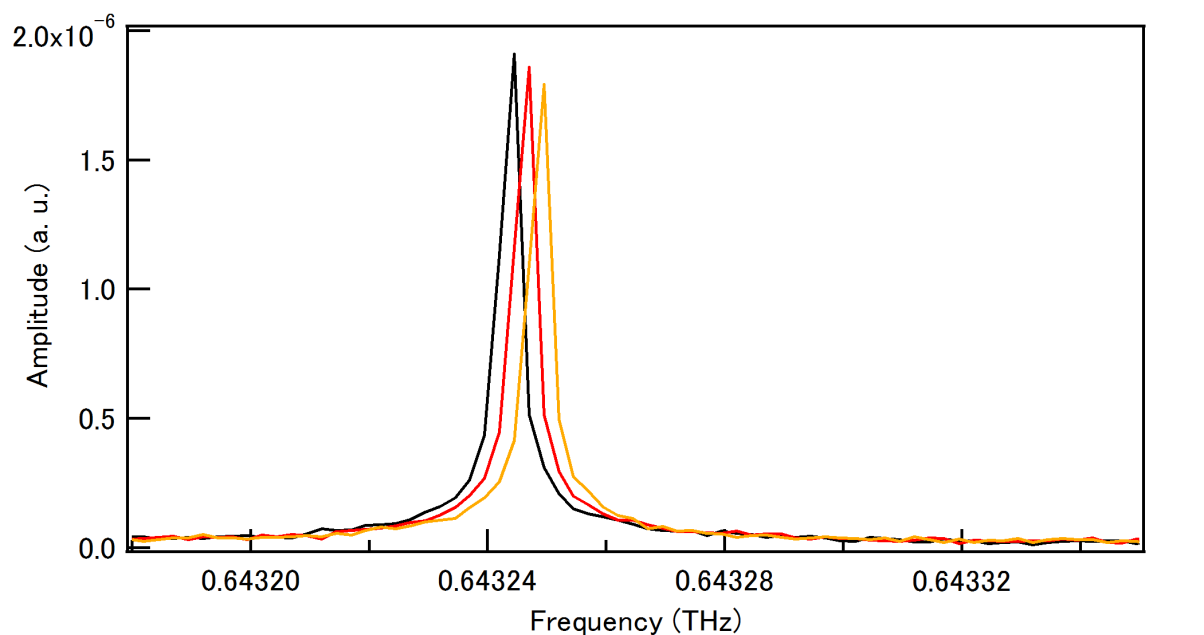 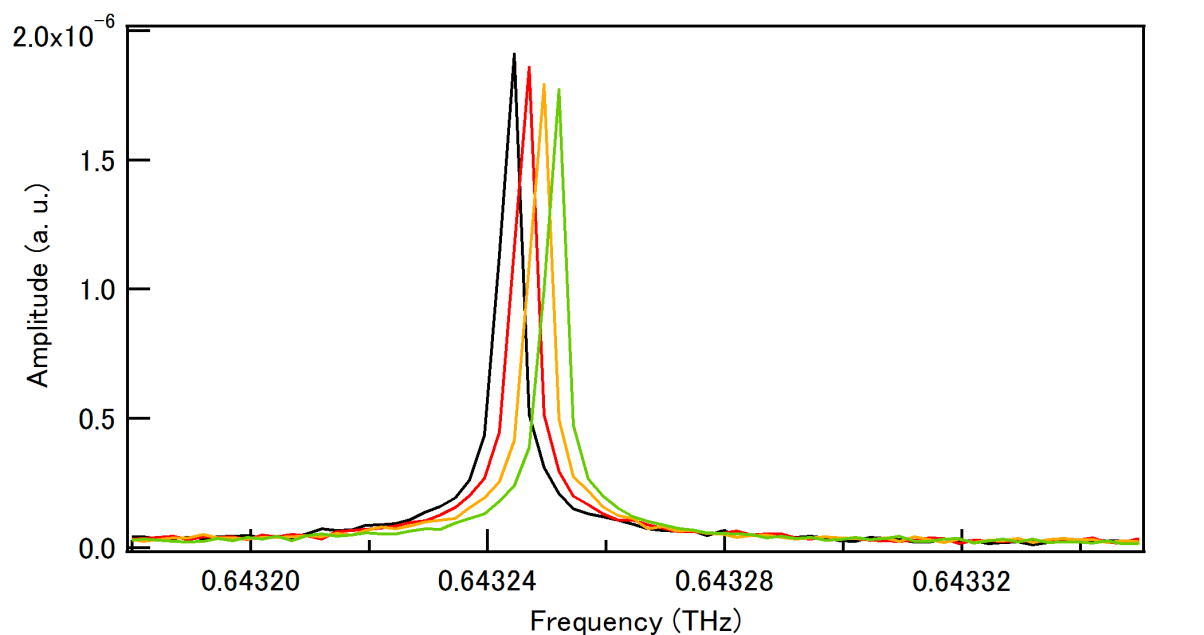 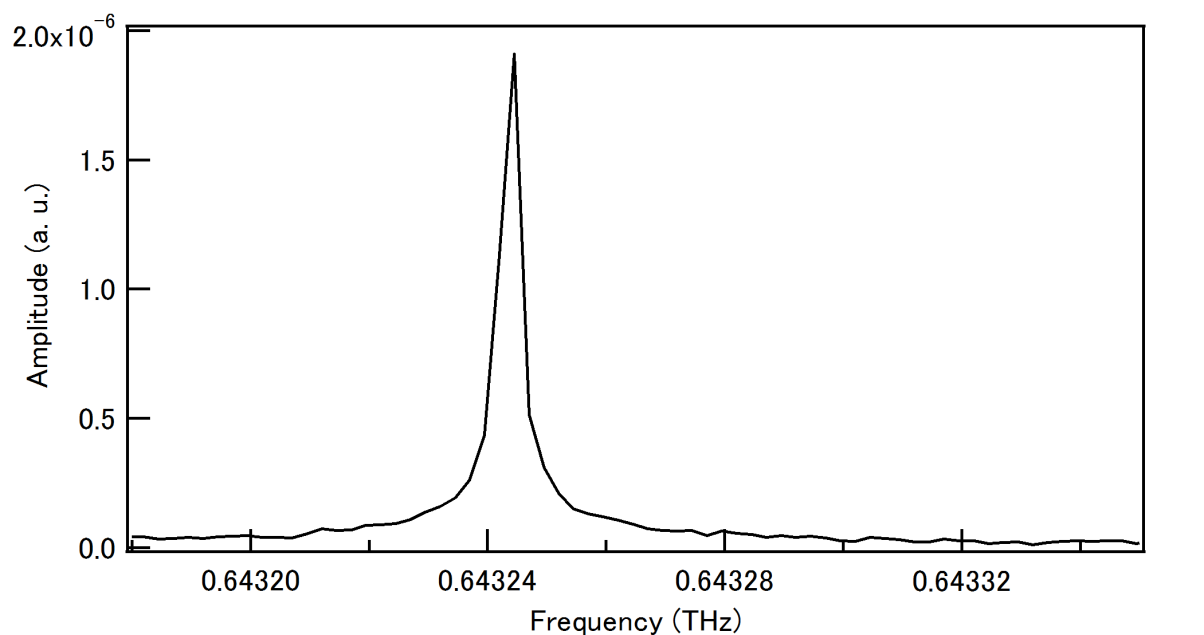 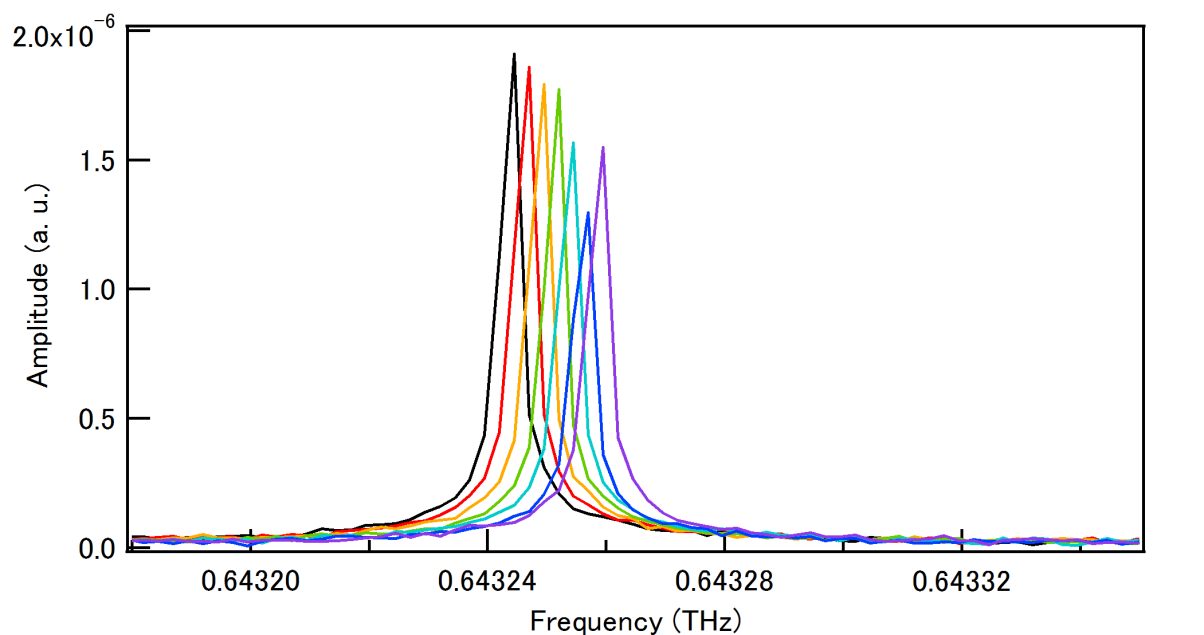 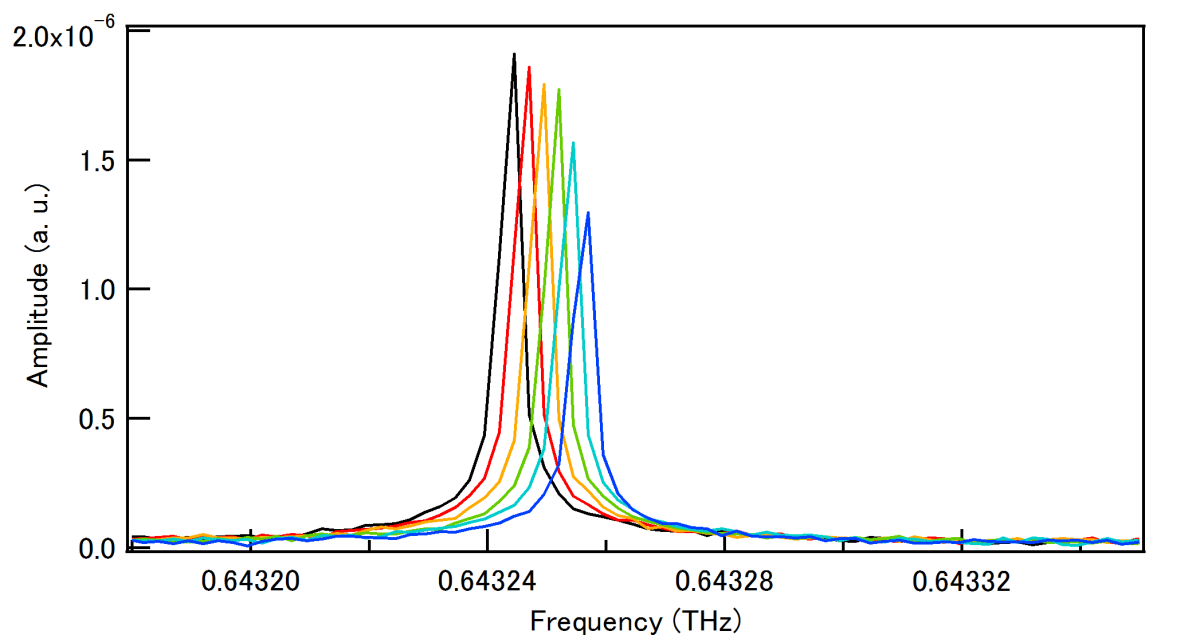 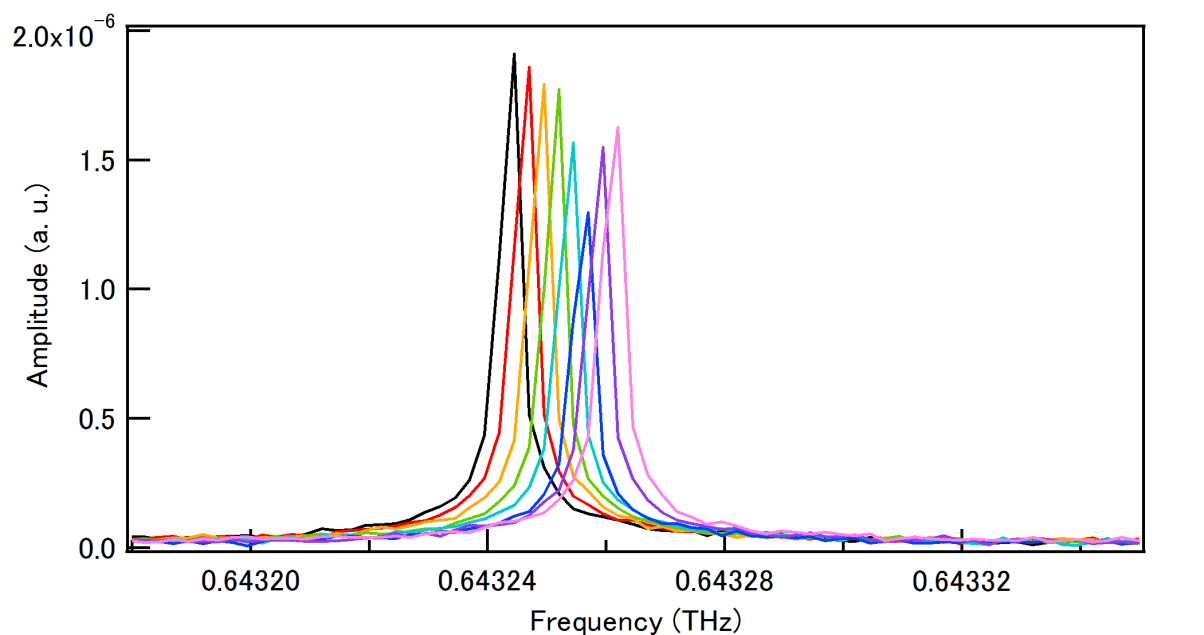 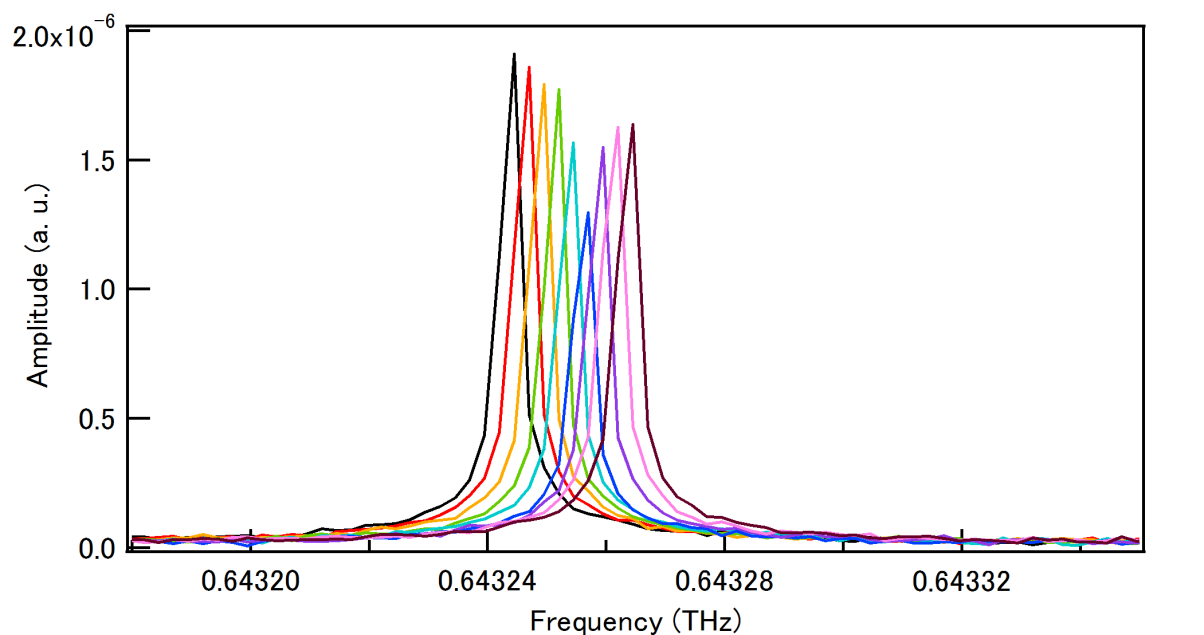 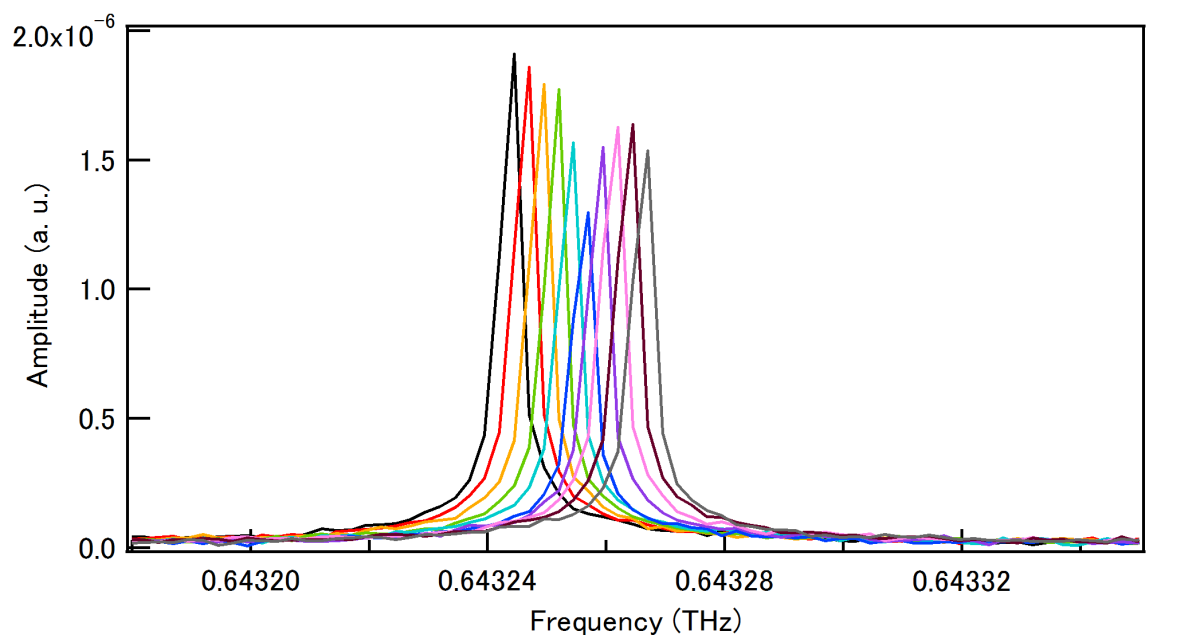 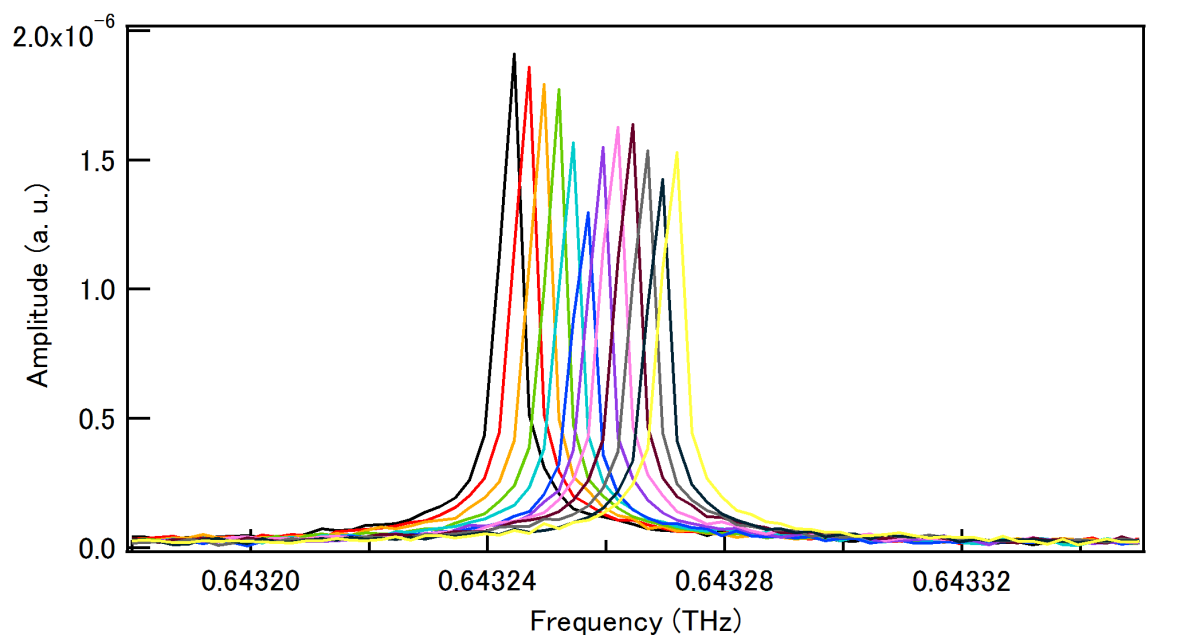 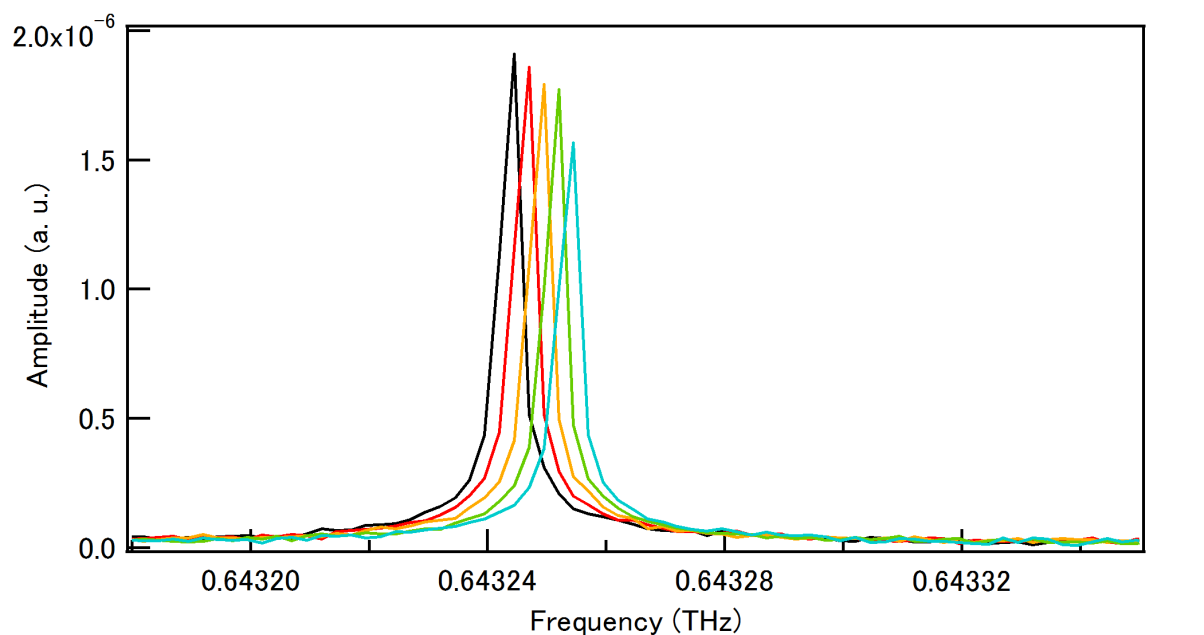 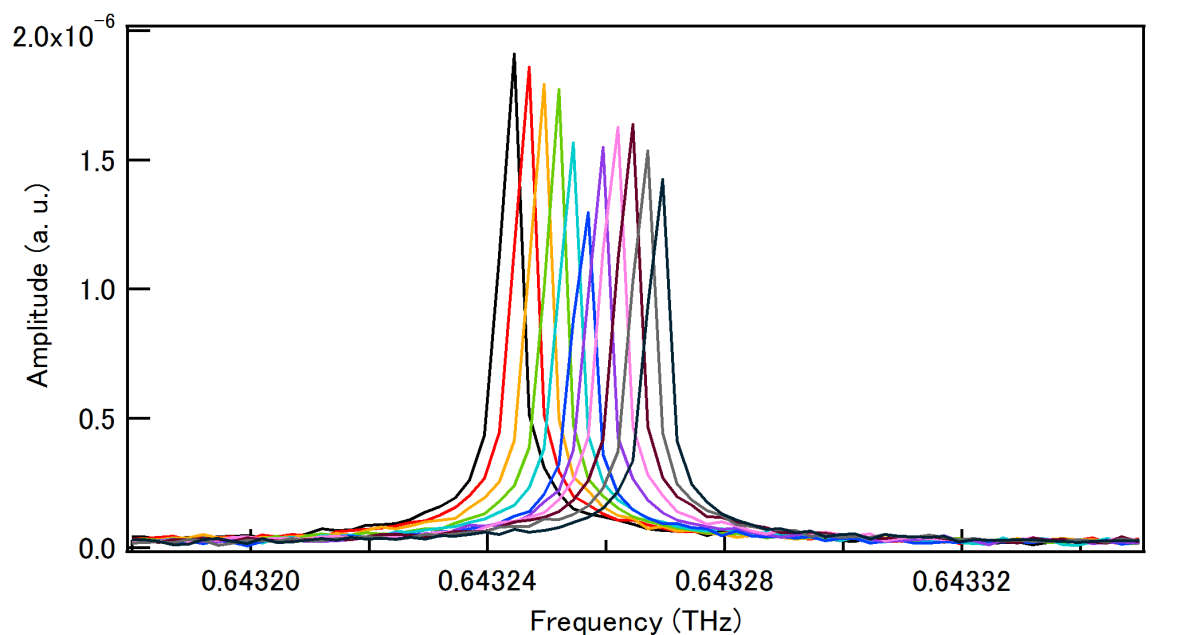 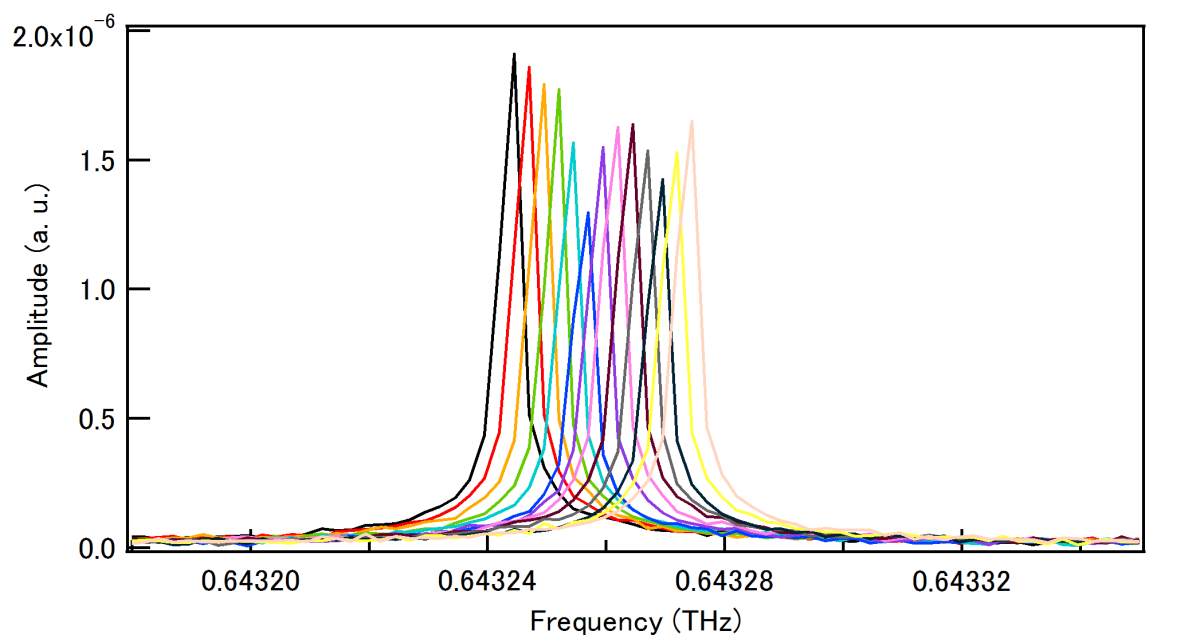 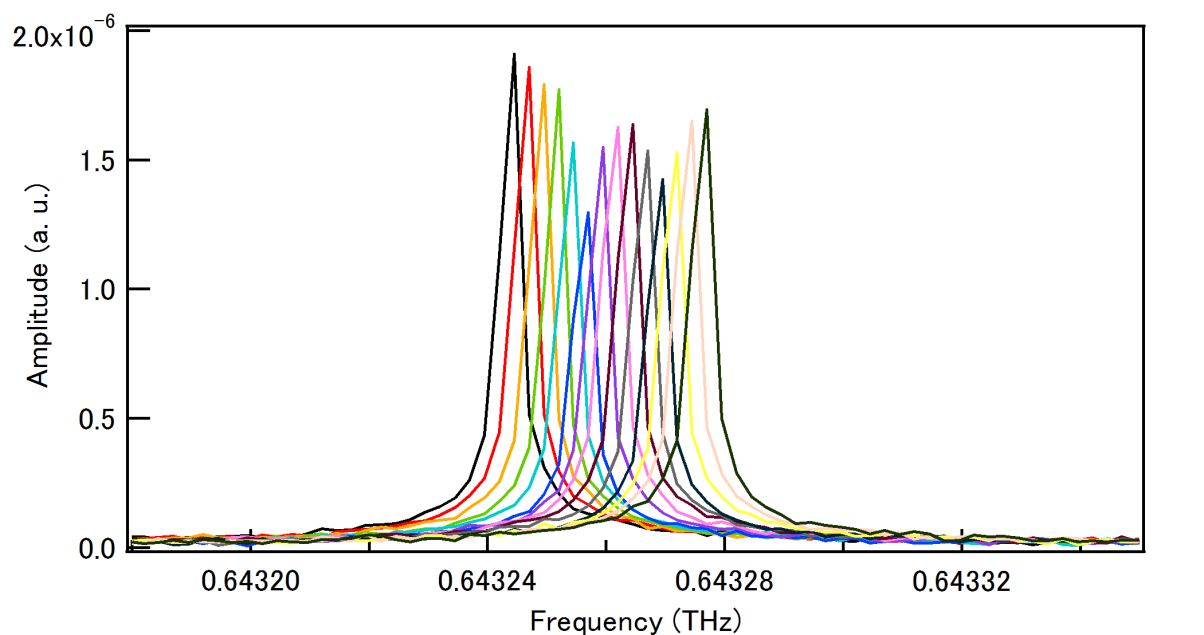 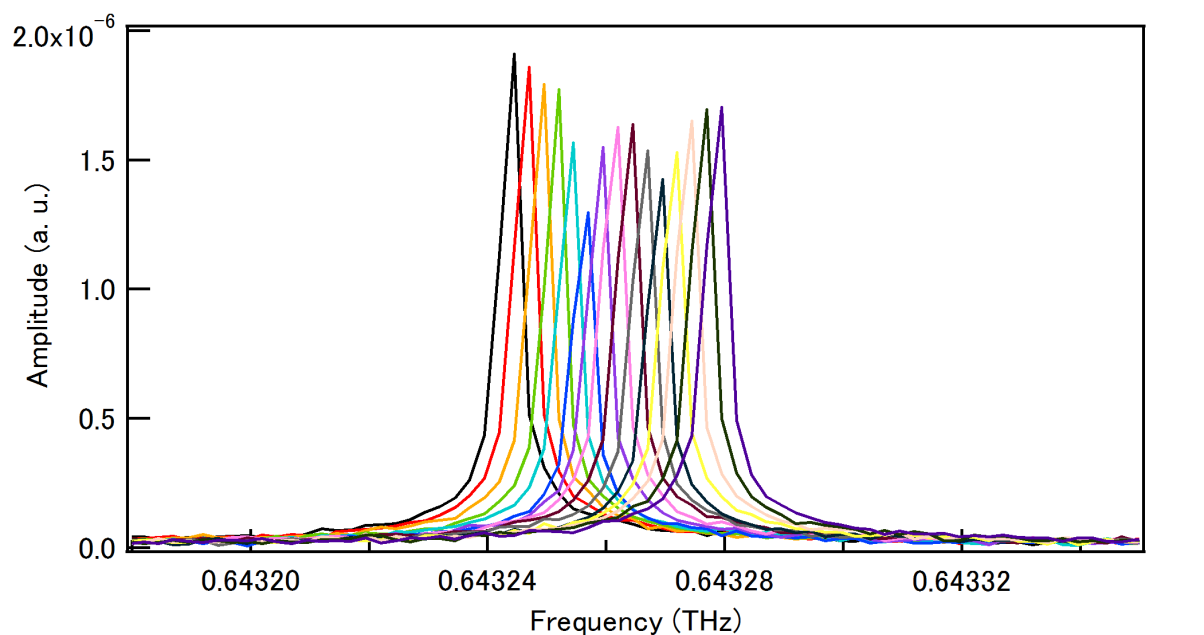 13
Absorbance spectrum of acetonitrile gas
Expended  absorbance spectrum around 643GHz
Multi-peak fitting by Lorentzian function (red line)
K
0
1
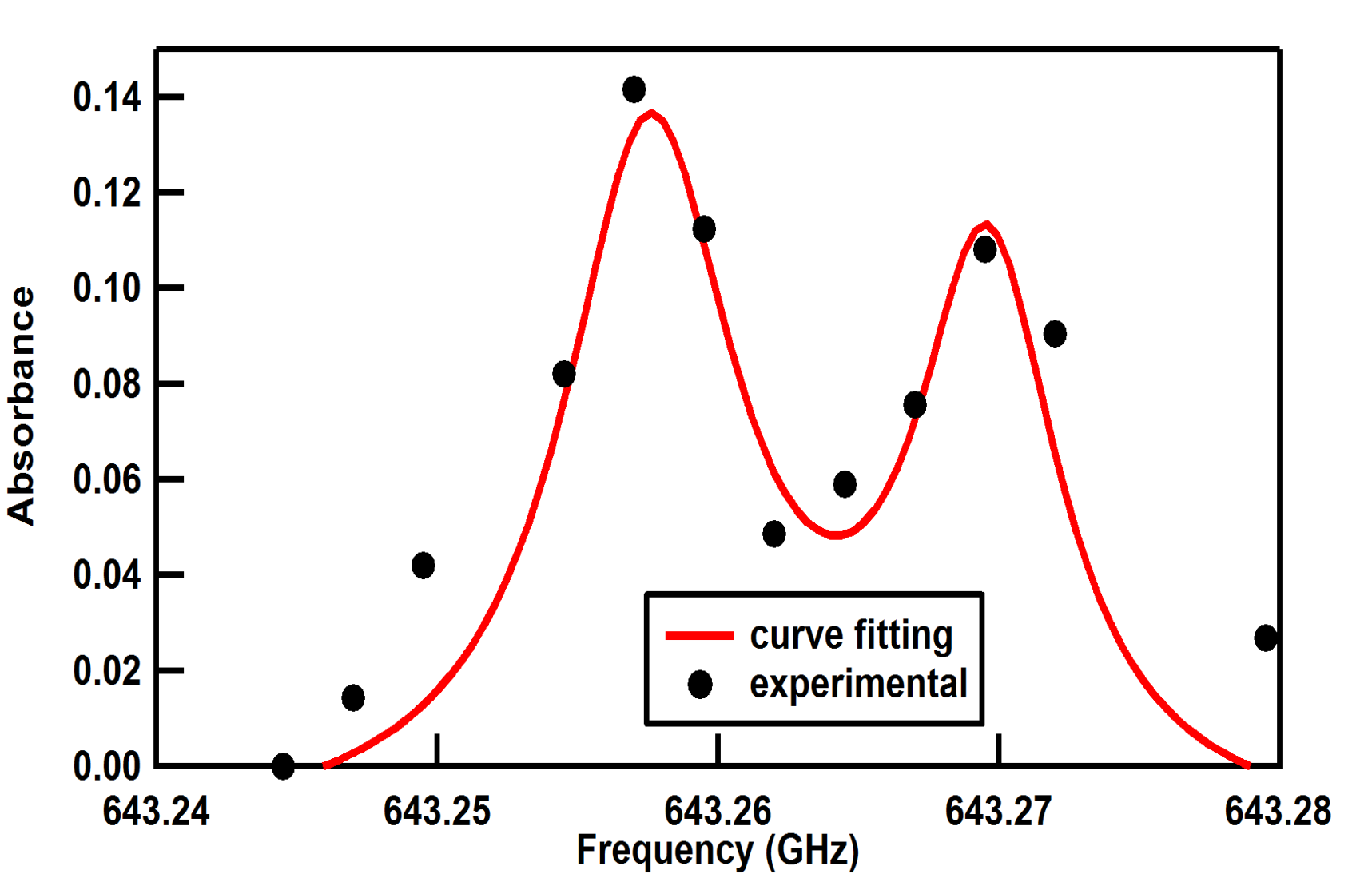 J=35-34
Discrepancy = 0.578MHz
Discrepancy = 0.502MHz
Corresponding to a mean spectral accuracy of 10-7
14
Conclusions
•  Resolution =  linewidth of comb mode (2.5MHz)
Spectral accuracy: 10 -7
Precise analysis of VOC gases
Future work
Analysis of VOC gases mixed with aerosols, smoke.
15
The THz spectrum of atmospheric gases
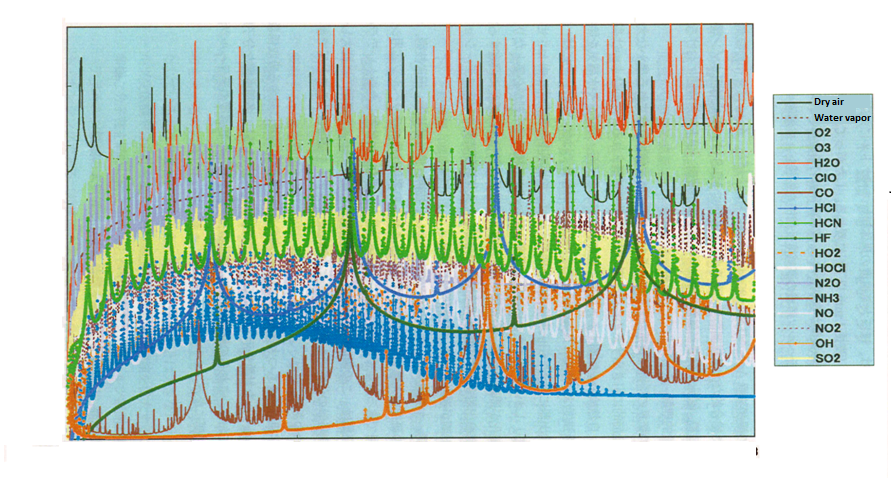 Many absorption line of atmospheric gases are concentrated in THz region
16
Pressure broadening characteristics of the rotational transition 110 ←101 in water vapor
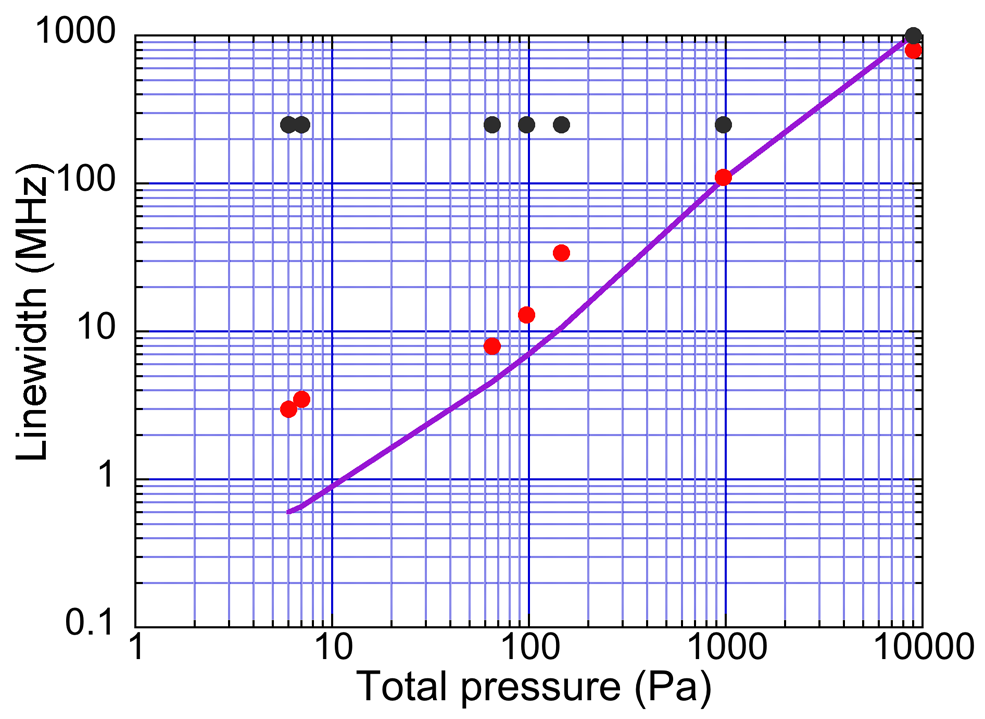 Spectrally interleaved THz comb
Expected curve
Comb mode  linewidth
THz Comb(interval=250MHz)
17
Comparison of CH3CN absorbance peak positions with NASA database
Linwidth=
25MHz
Linwidth=
2.5MHz
Corresponding to a mean spectral accuracy of 8.39×10-7
18
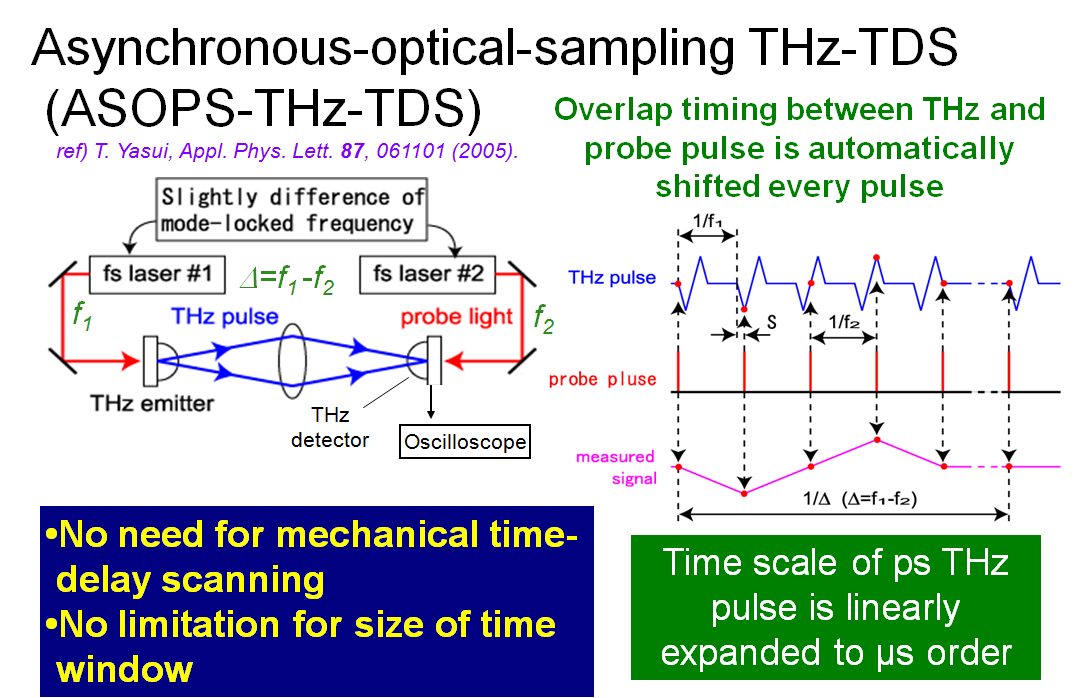 19
Terahertz time-domain spectroscopy
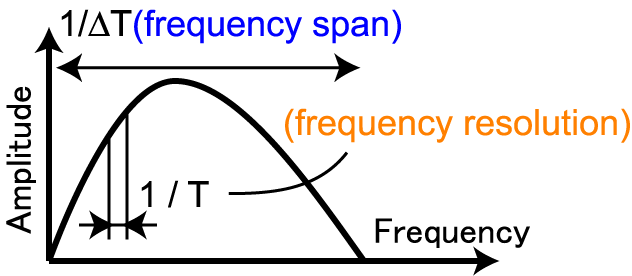 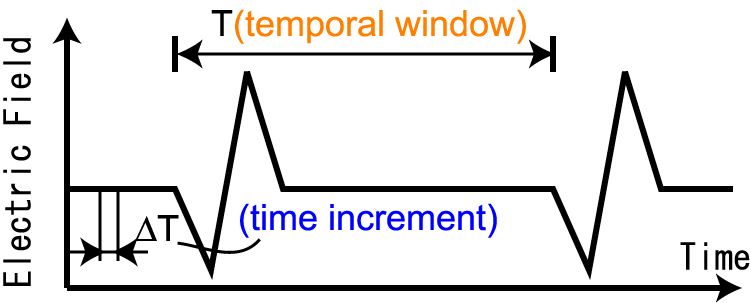 F.T.
Temporal waveform
THz spectrum
Spectral resolution 
           = 1/Time window
Determined by mechanical time delay stage
Pump–probe 
measurement
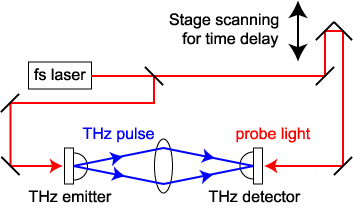 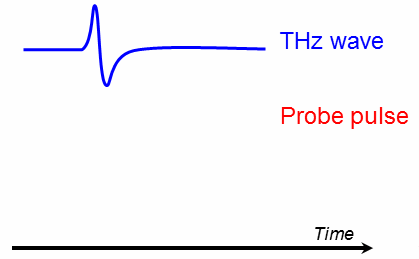 Time delay
20
Relative linewidth of THz comb
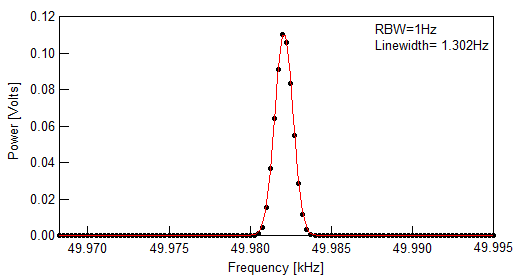 1.302Hz
21
Comparison of visible laser & THz pulse
Visible laser :632nm
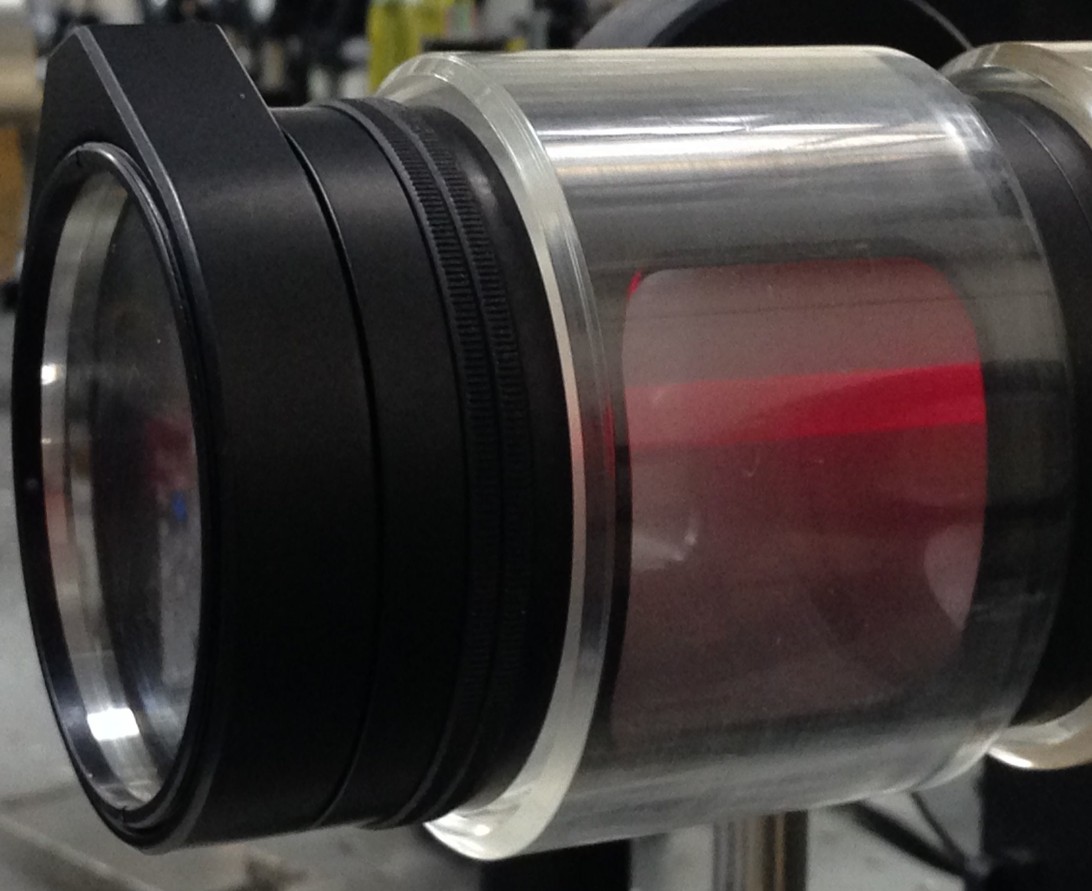 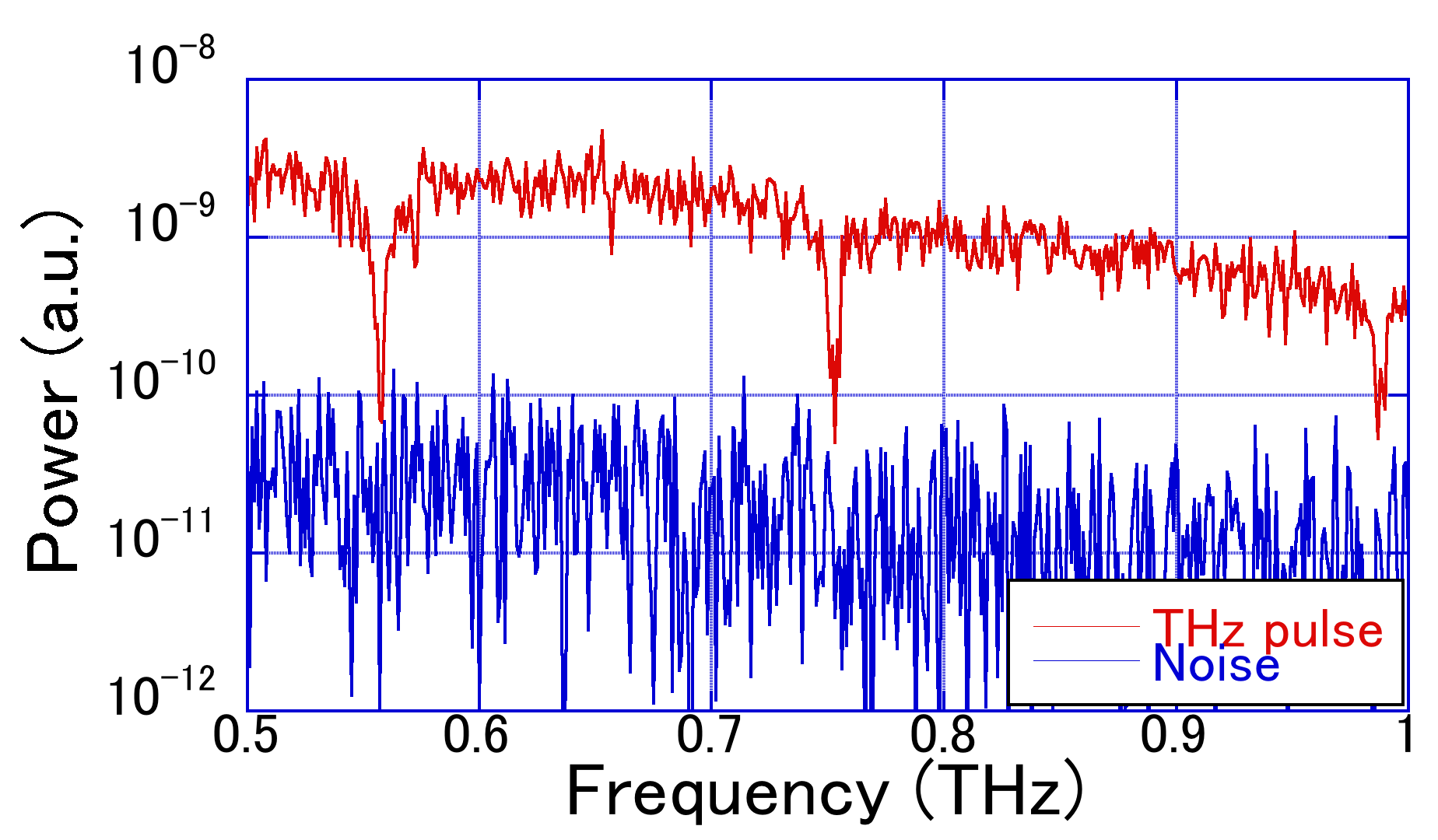 Comparison of visible laser & THz pulse
Amplitude (a. u.)
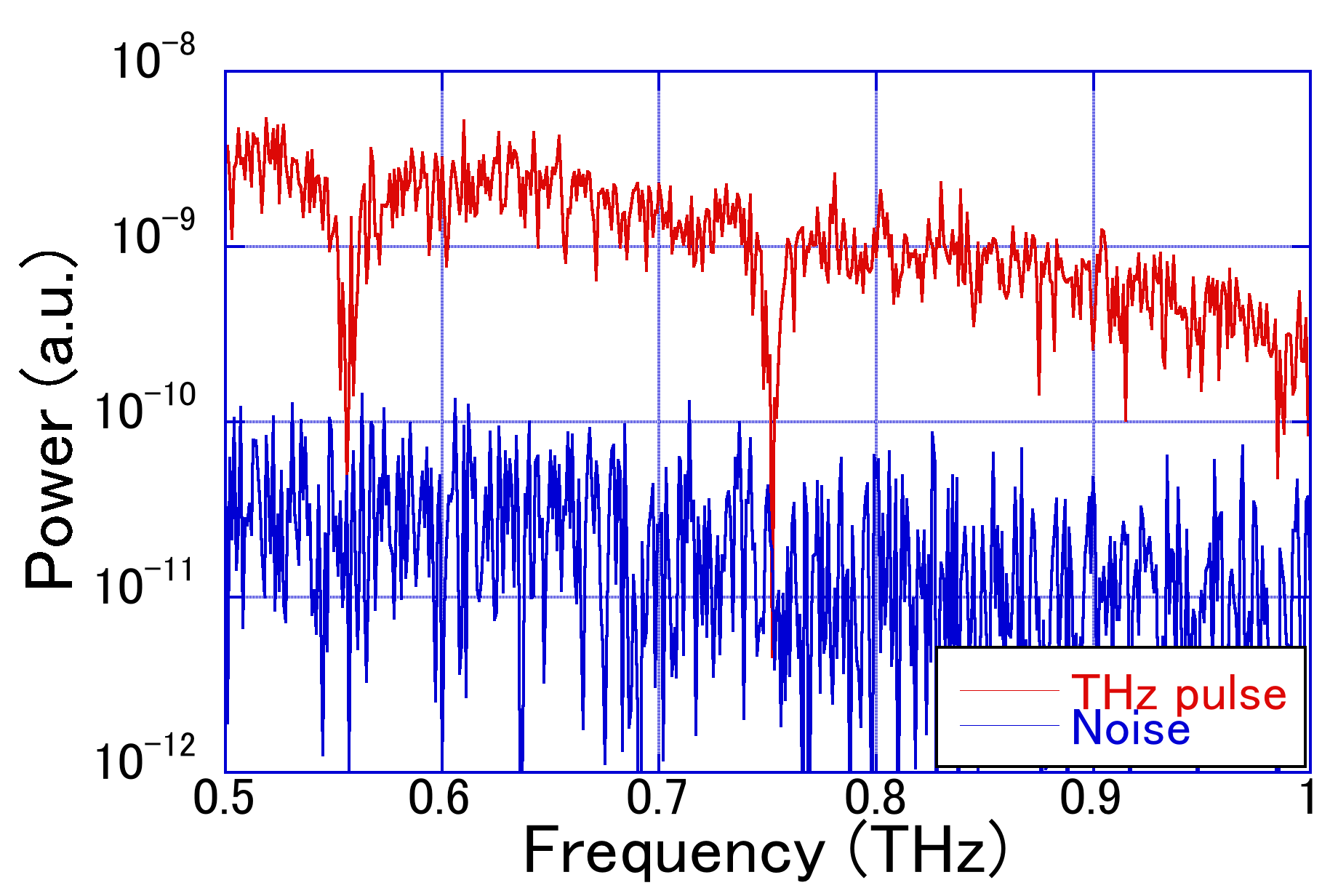 Amplitude (a. u.)
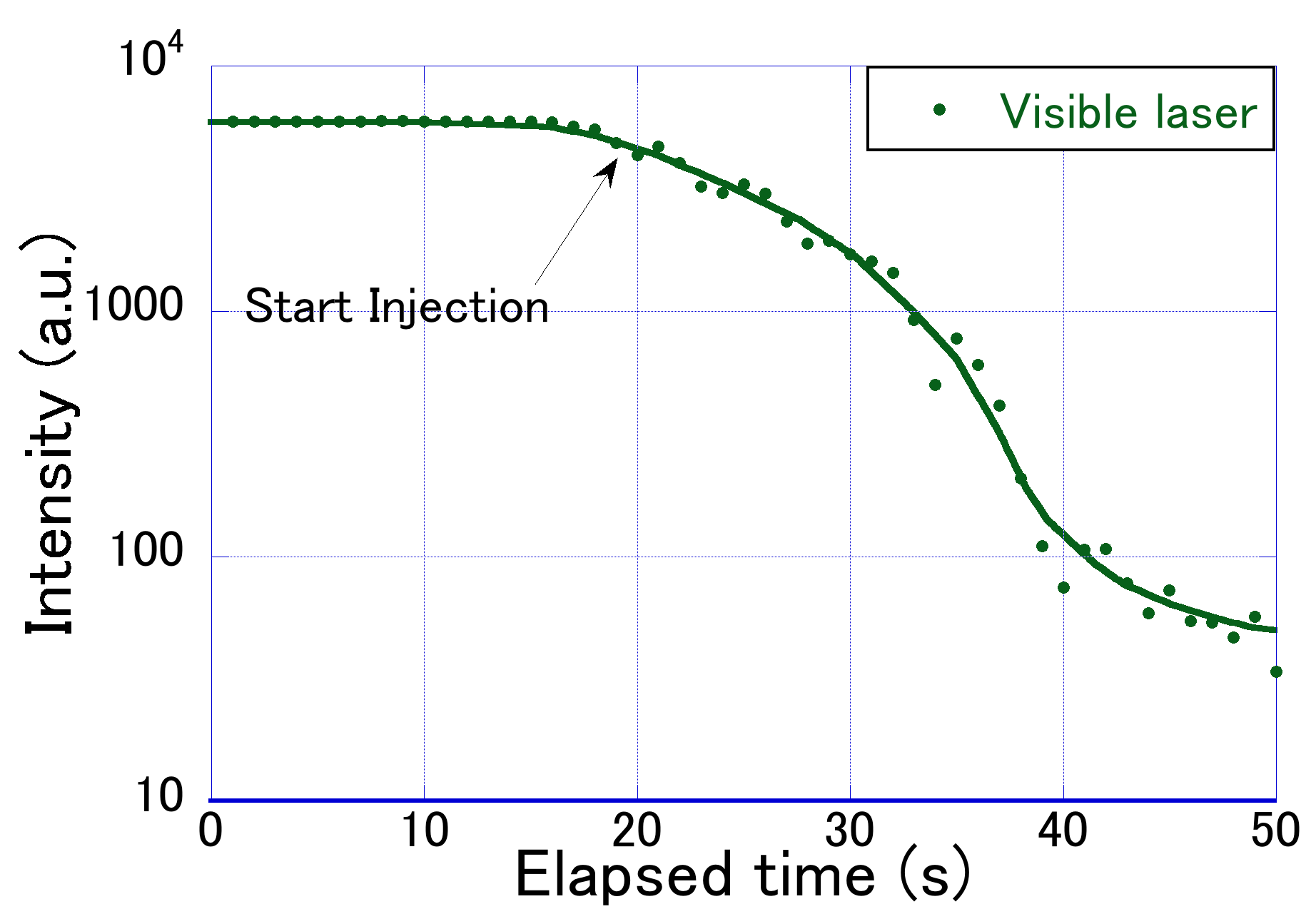 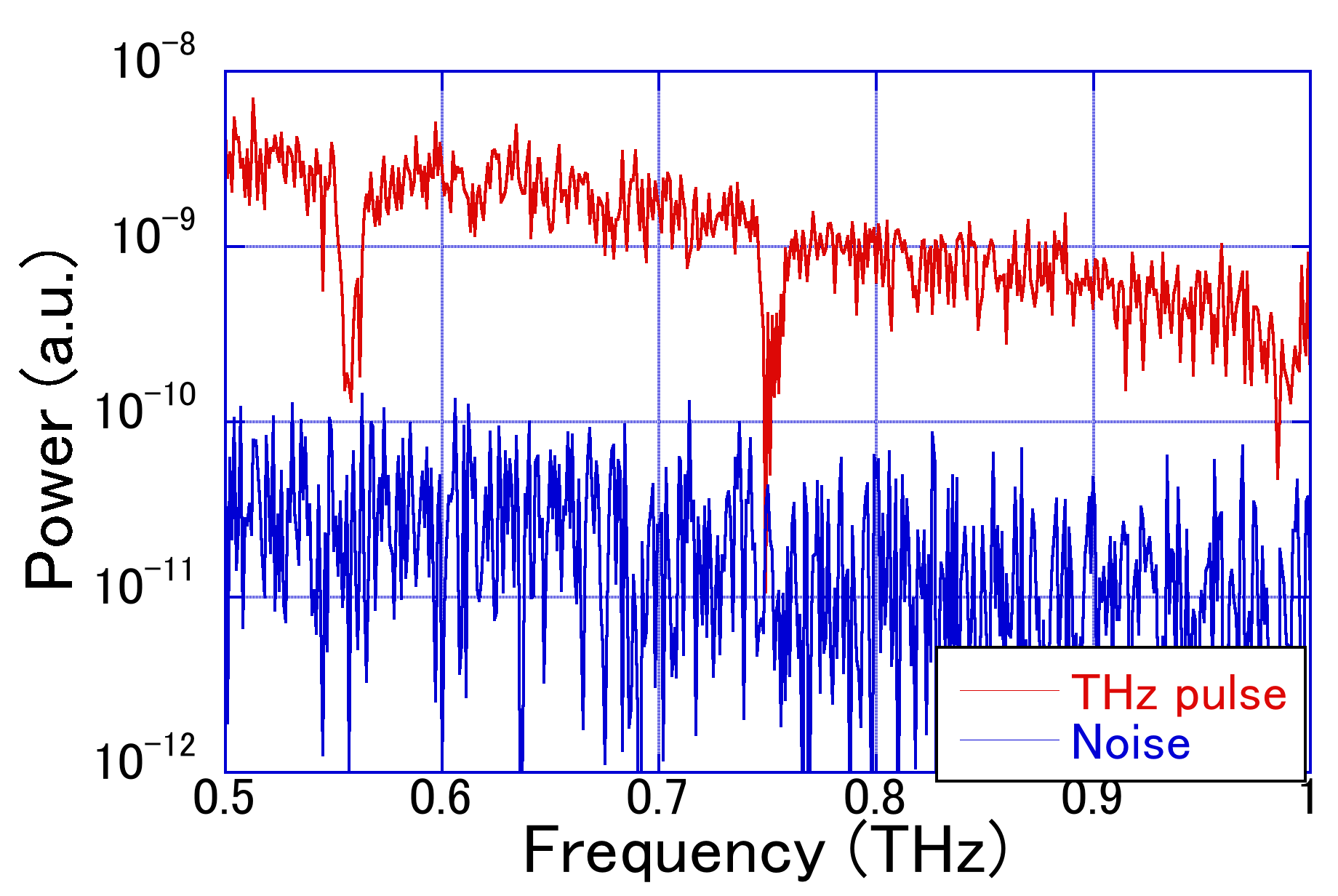 Amplitude (a. u.)
23
Low-pressure
Absorbance
Absorbance
Frequency
Absorbance
High-pressure
Frequency
Frequency
Transmittance spectrum of Water vapor
Infrared spectroscopy
THz spectroscopy
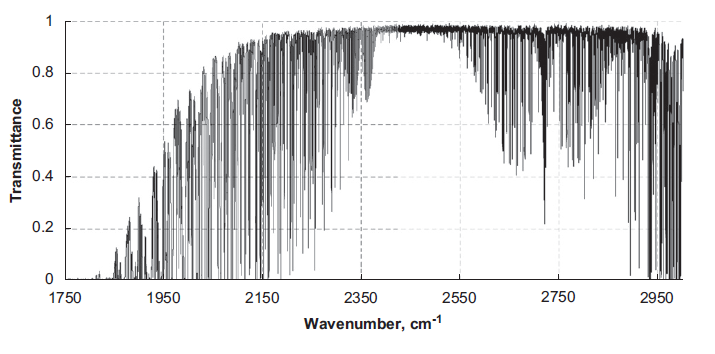 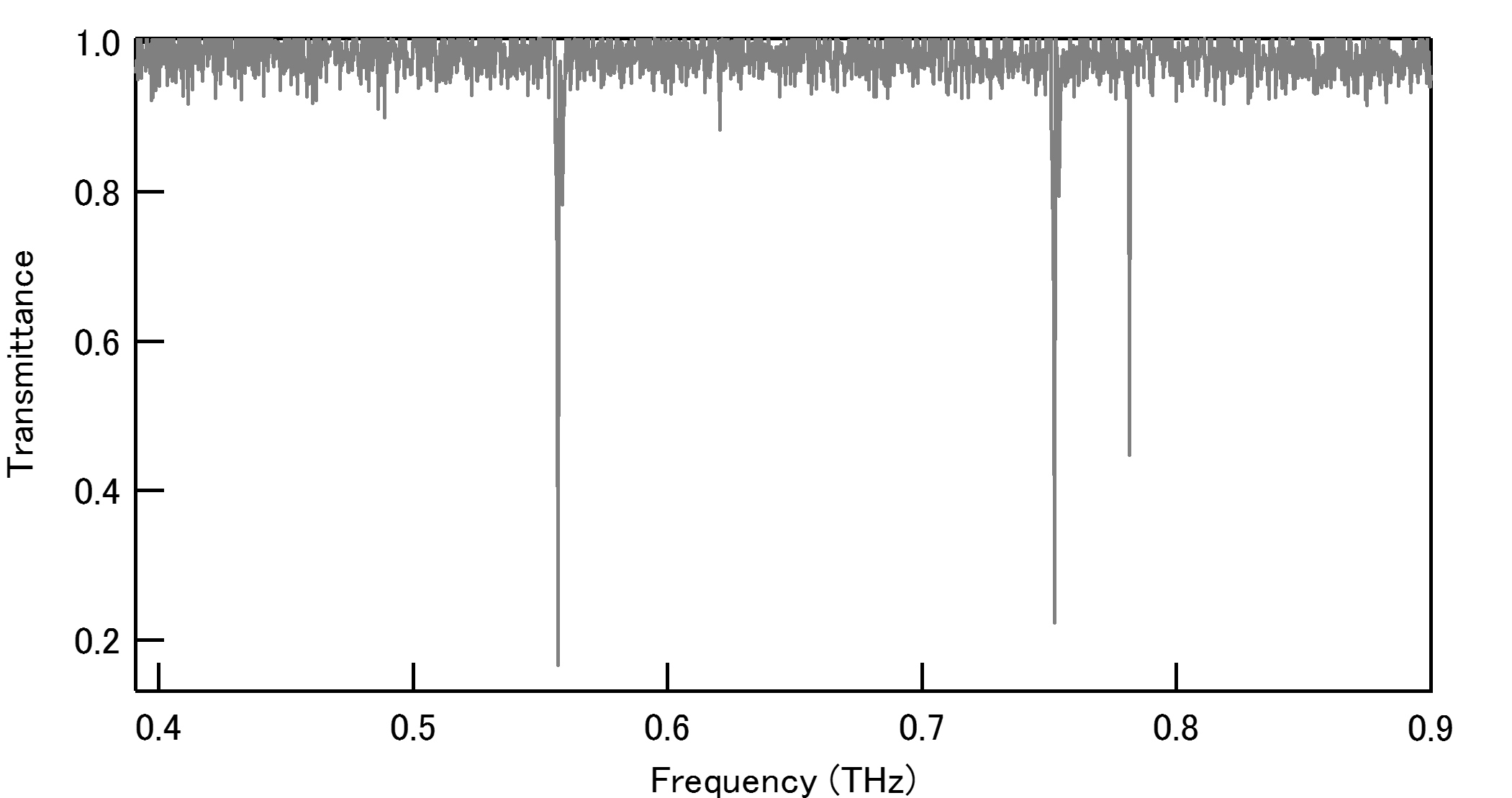 Ref) Yu. I. Baranov, et al., J. Quant. Spectrosc. Radiat. Transfer. 109, 2291 (2008)
Doppler linewidth:
25